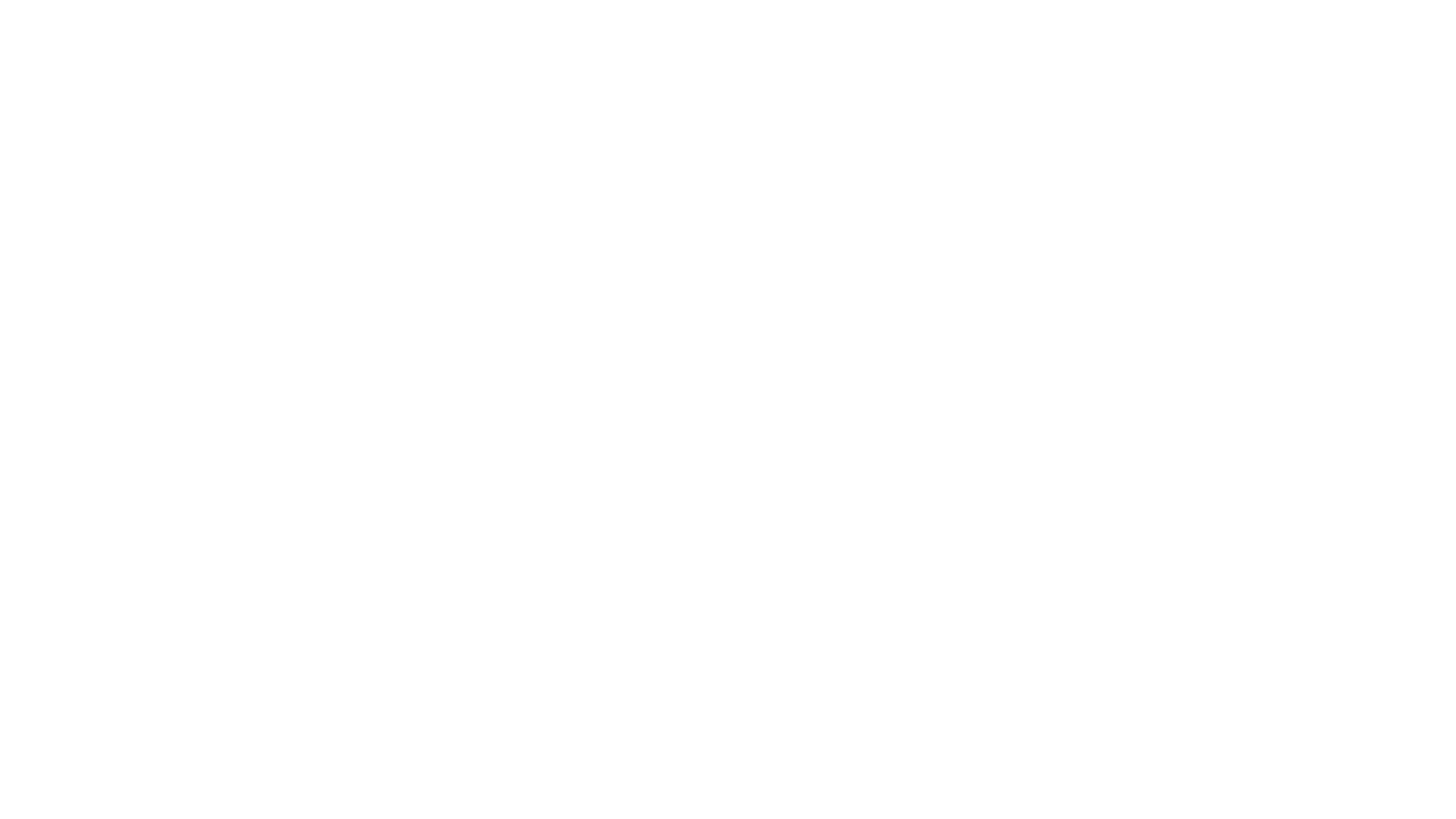 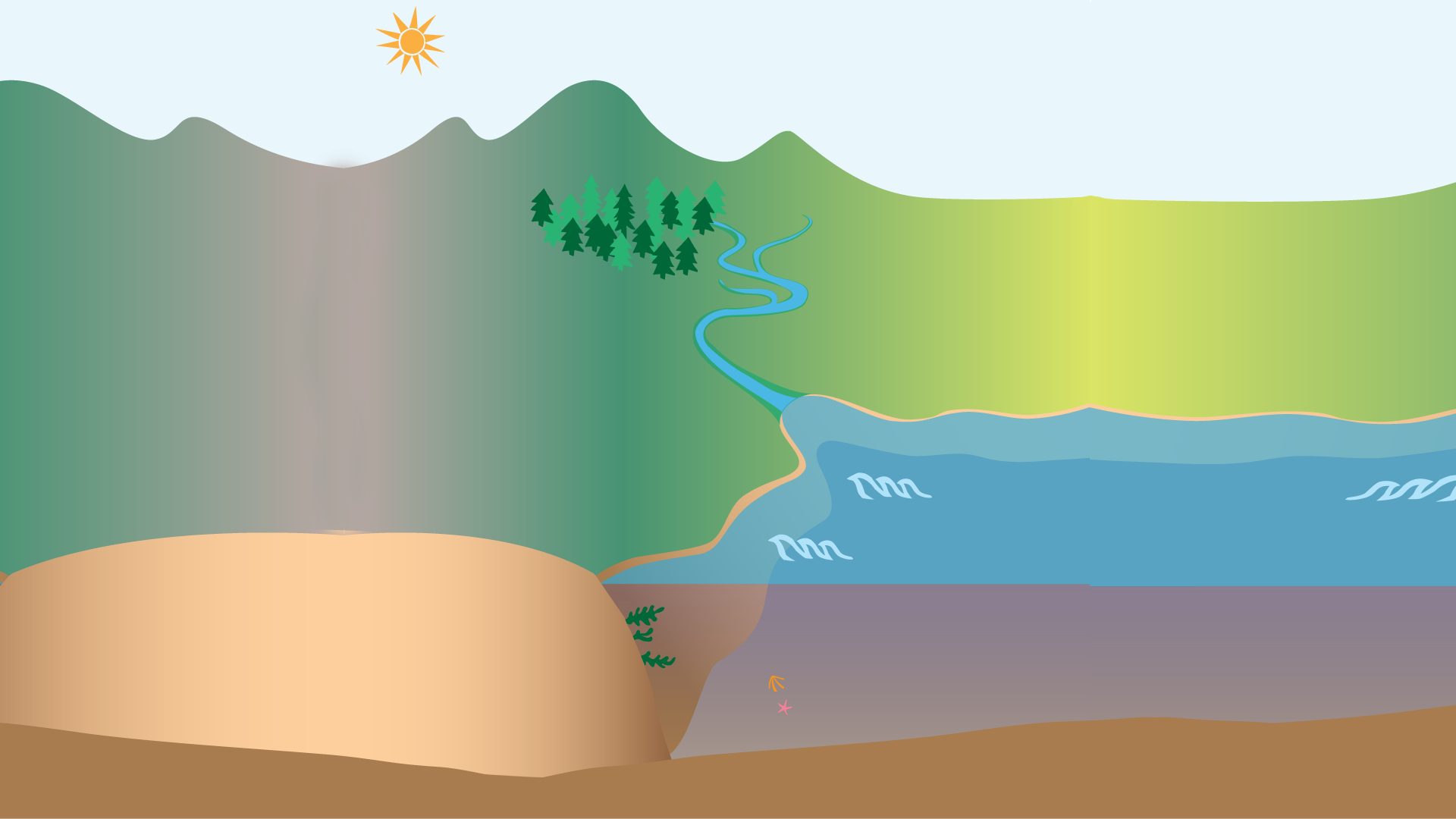 ZDROJE UHLÍKU
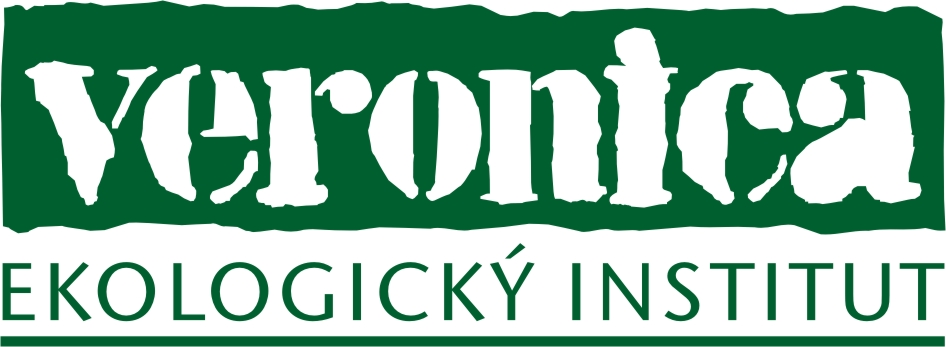 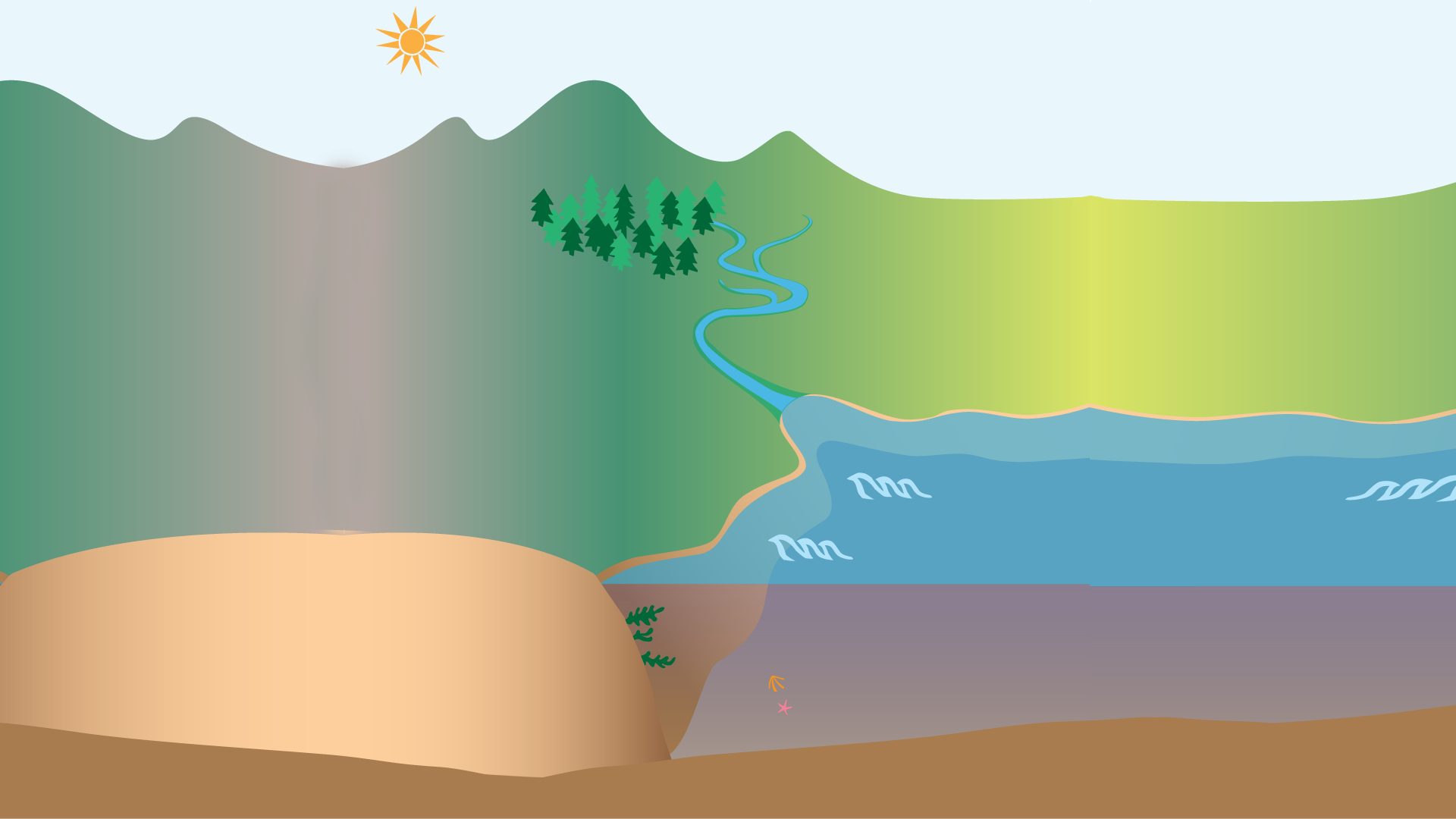 [Speaker Notes: SNÍMEK 1

geologický oběh uhlíku: V přírodních podmínkách by uhlíku bylo v soustavě ovzduší-půda-vegetace-oceán stále stejně. 
Přidává jej tam sice sopečná činnost, ale stejně uhlíku se ukládá na dno oceánu, zasouvá do hlubin zemské kůry 
a časem je opět uvolněno vulkanismem.]
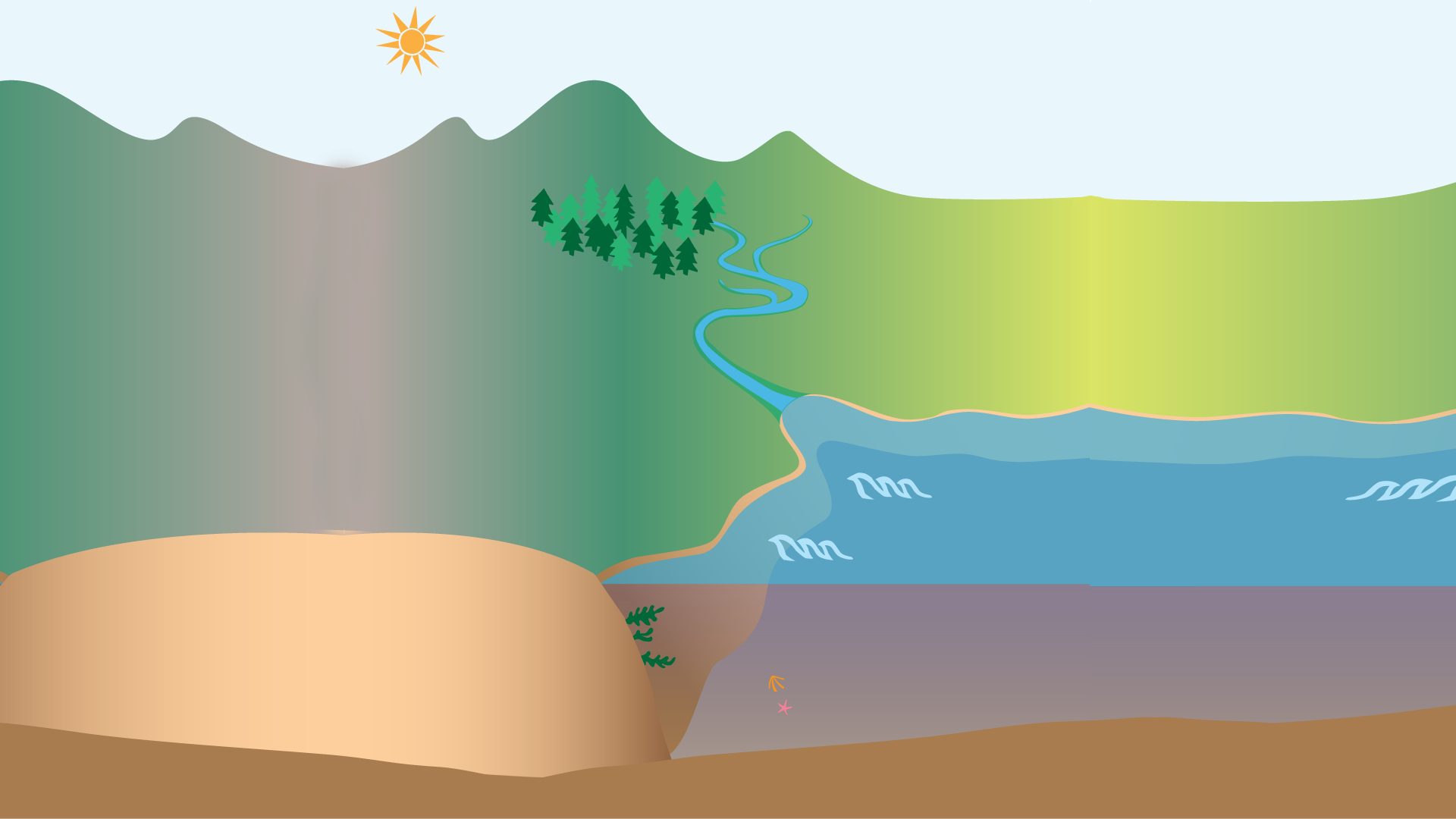 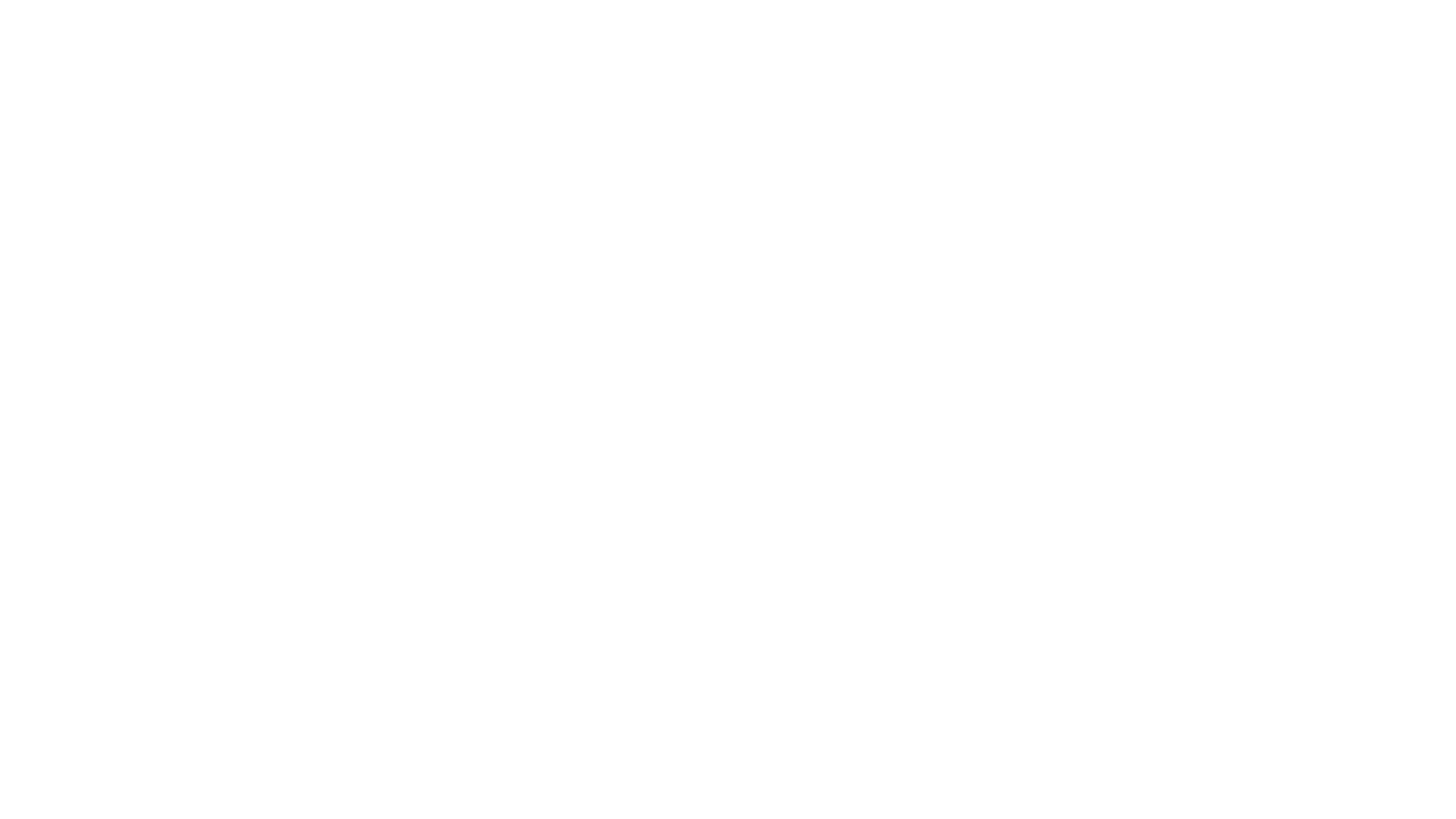 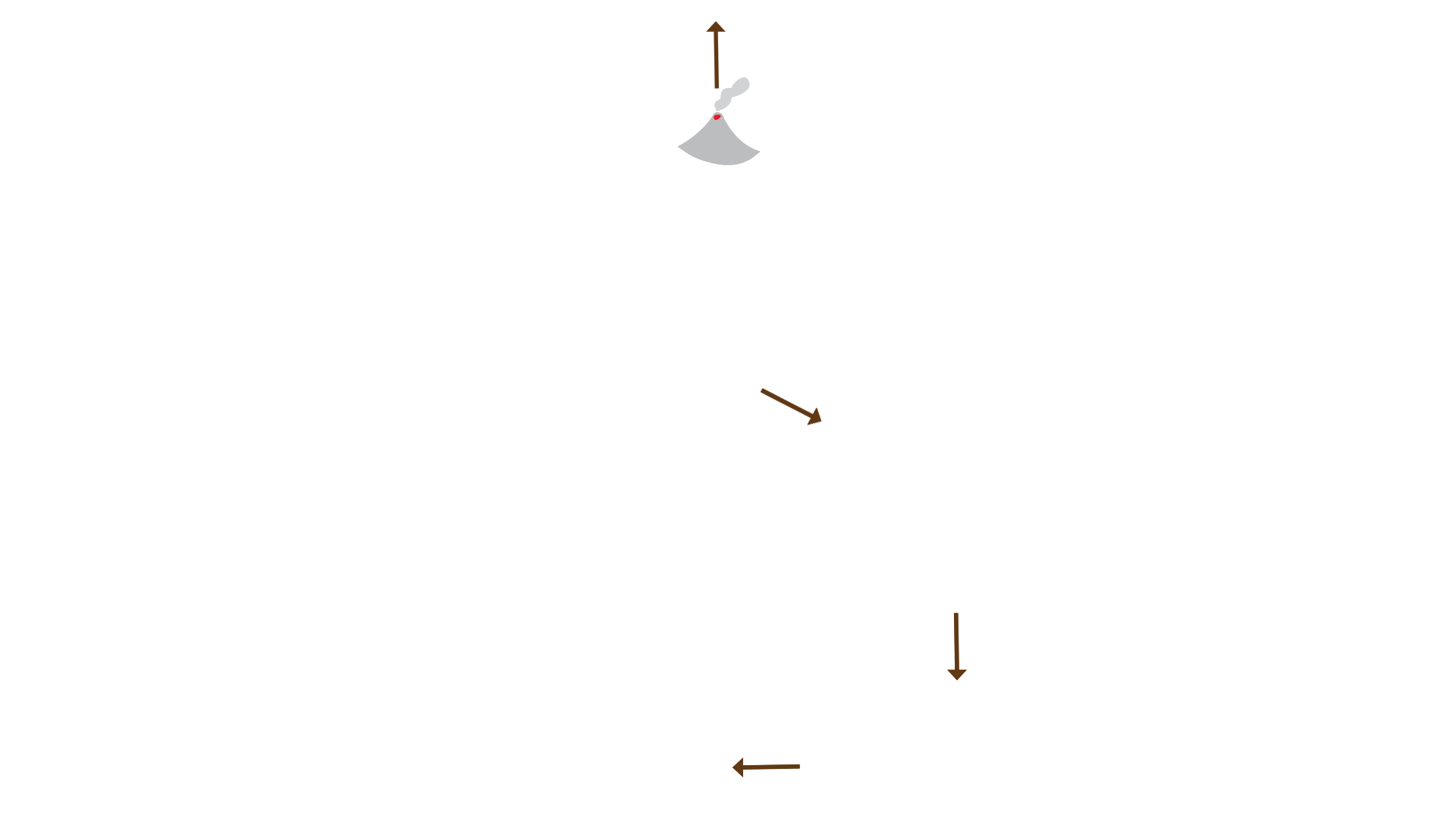 [Speaker Notes: SNÍMEK 1

geologický oběh uhlíku: V přírodních podmínkách by uhlíku bylo v soustavě ovzduší-půda-vegetace-oceán stále stejně. 
Přidává jej tam sice sopečná činnost, ale stejně uhlíku se ukládá na dno oceánu, zasouvá do hlubin zemské kůry 
a časem je opět uvolněno vulkanismem.]
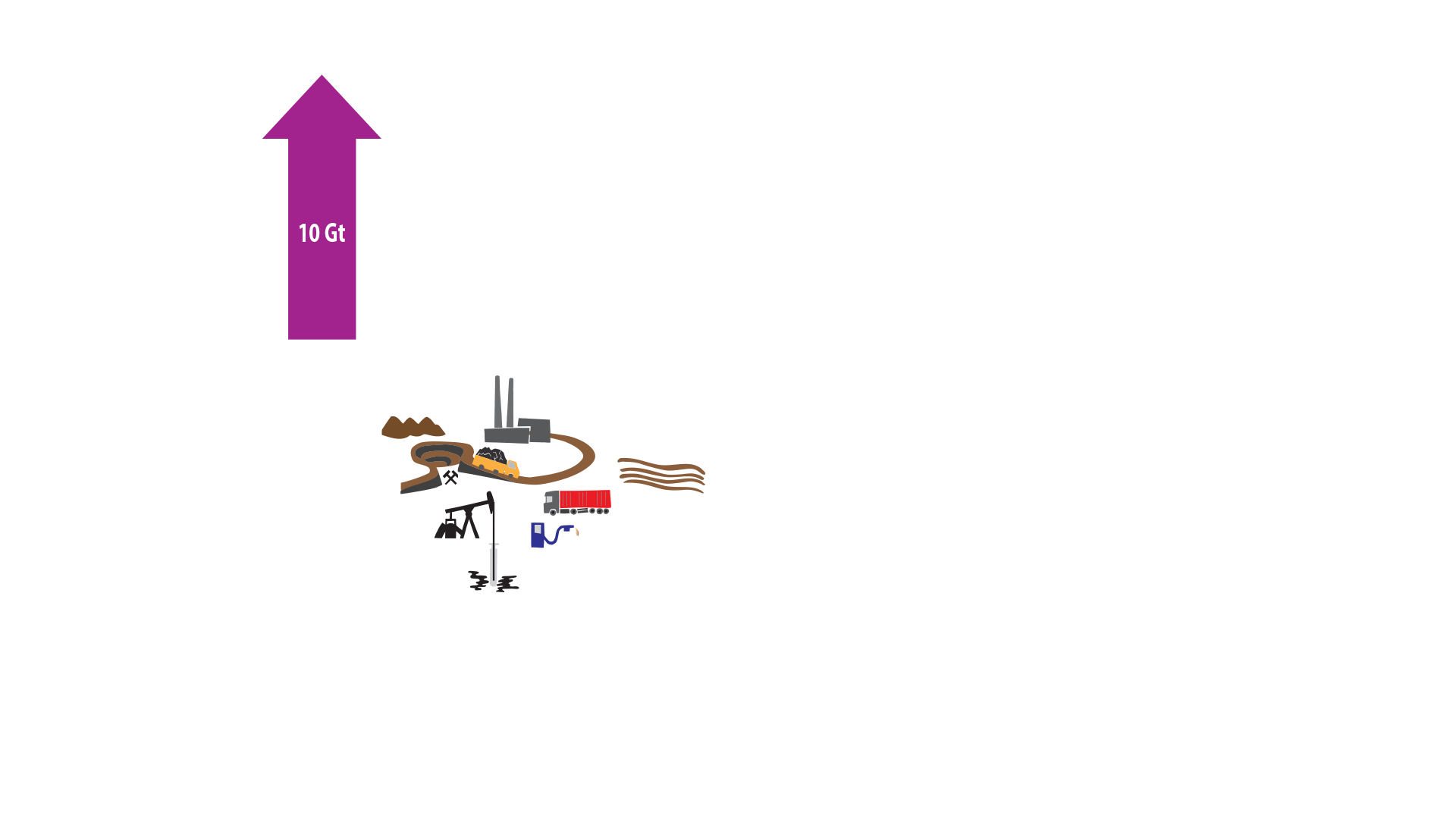 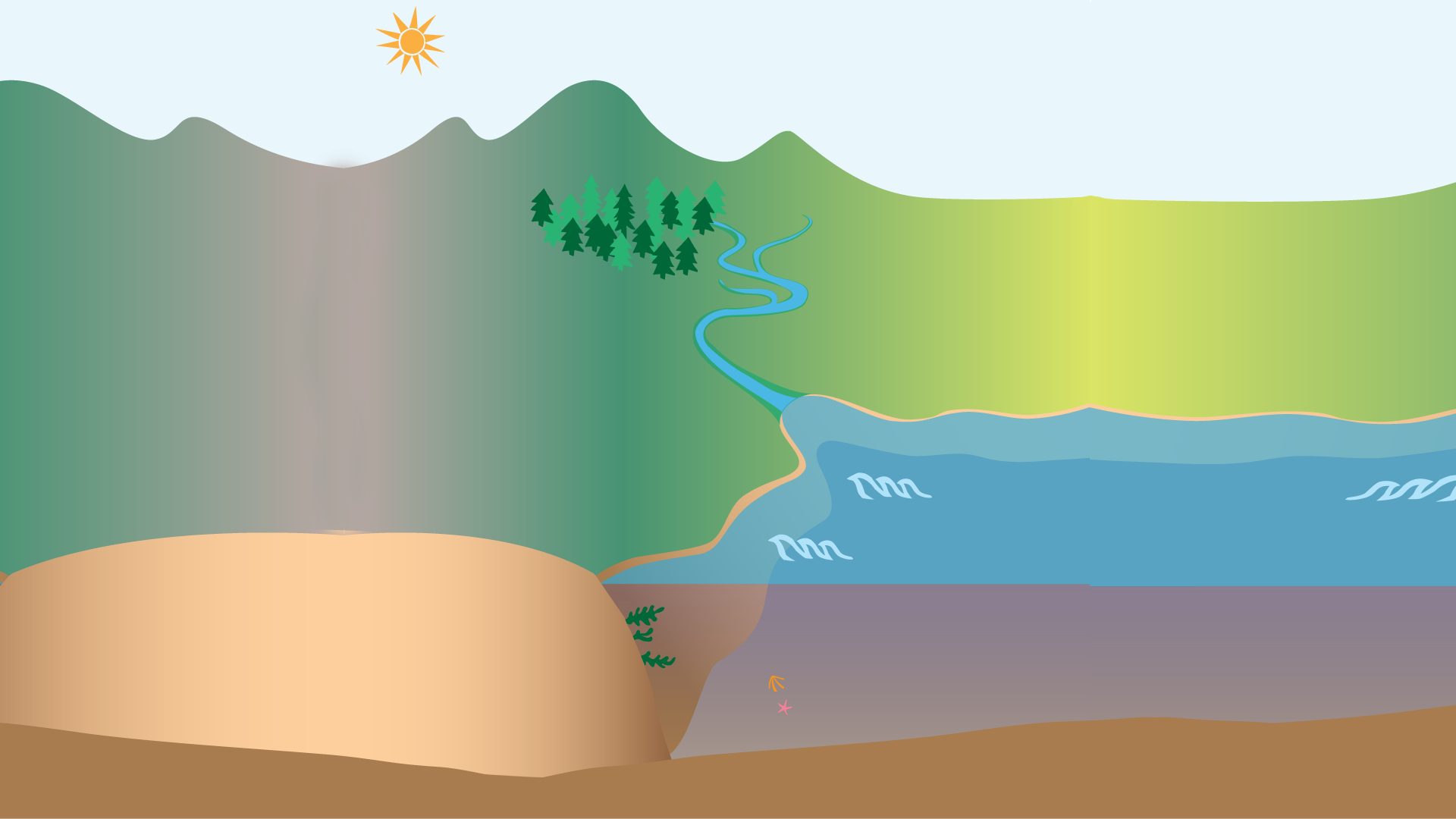 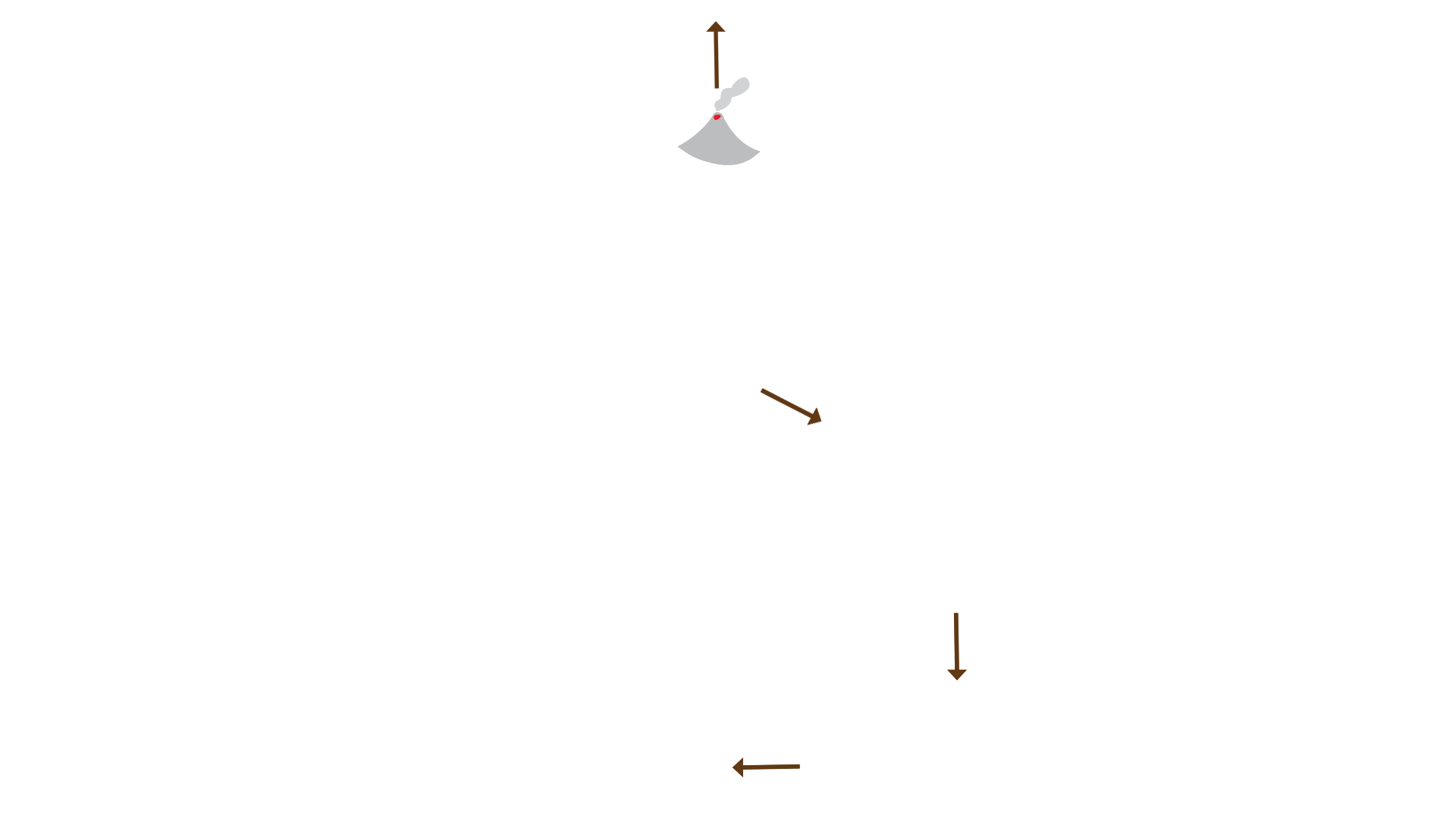 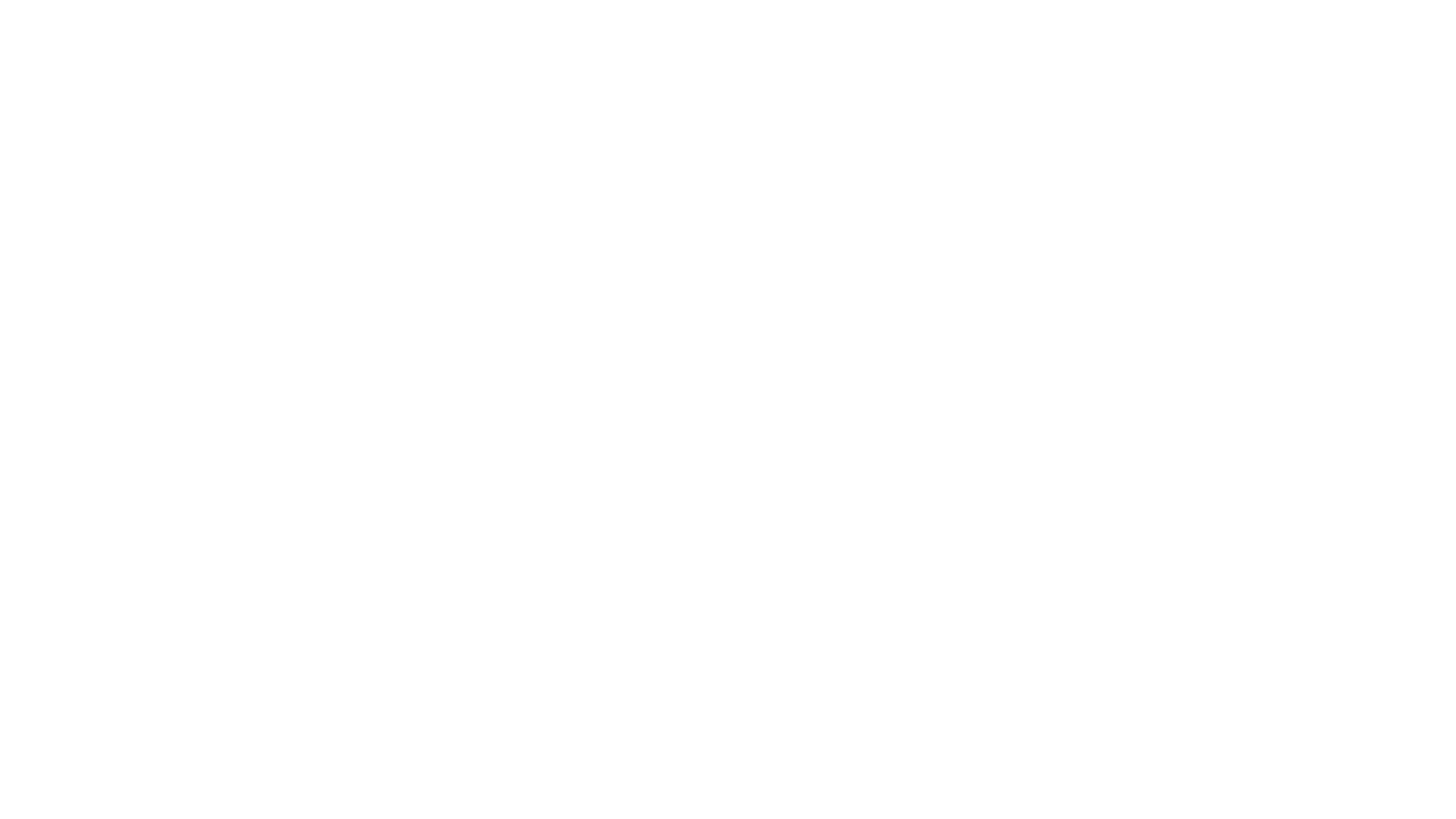 [Speaker Notes: SNÍMEK 1

geologický oběh uhlíku: V přírodních podmínkách by uhlíku bylo v soustavě ovzduší-půda-vegetace-oceán stále stejně. 
Přidává jej tam sice sopečná činnost, ale stejně uhlíku se ukládá na dno oceánu, zasouvá do hlubin zemské kůry 
a časem je opět uvolněno vulkanismem.]
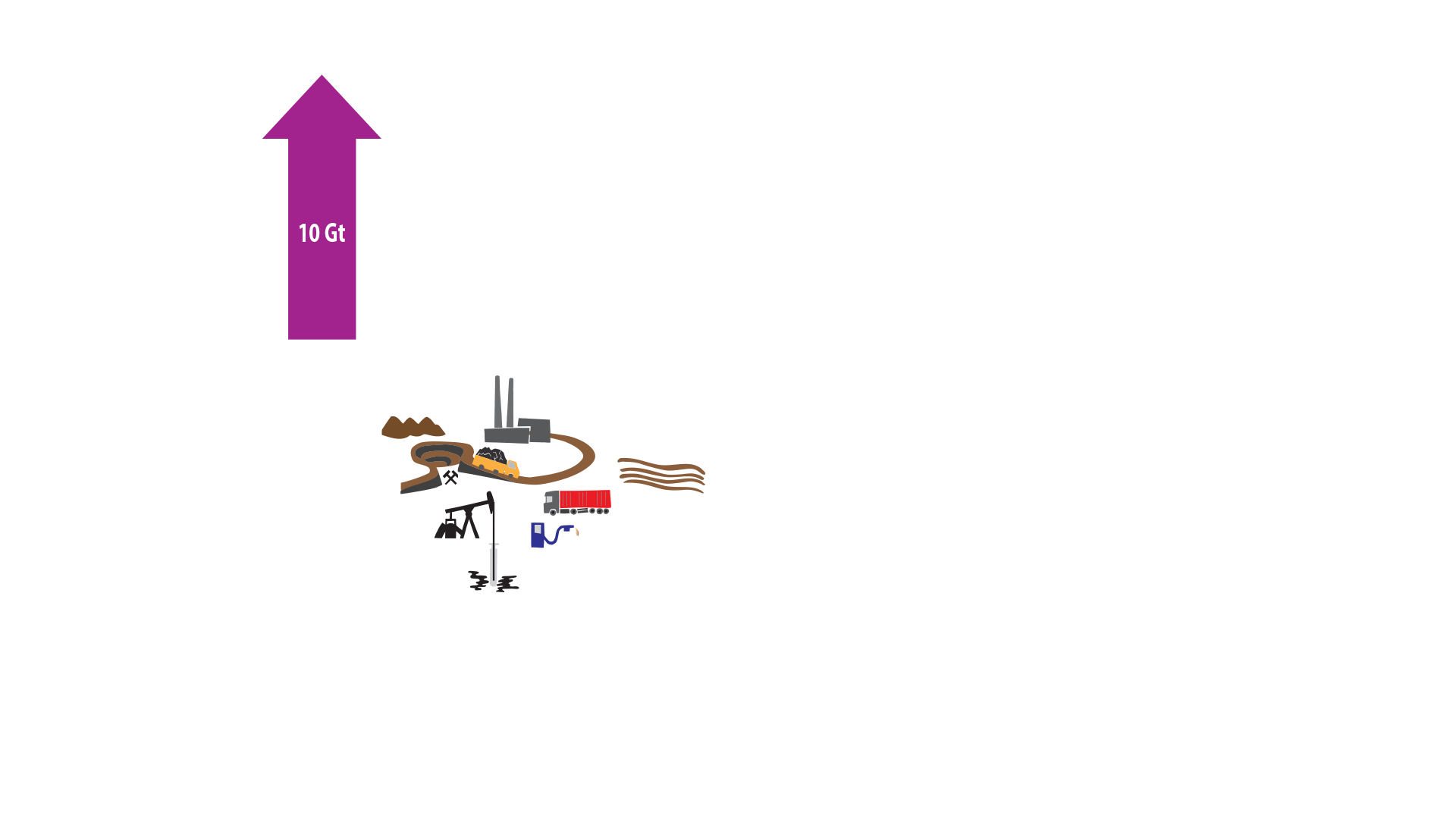 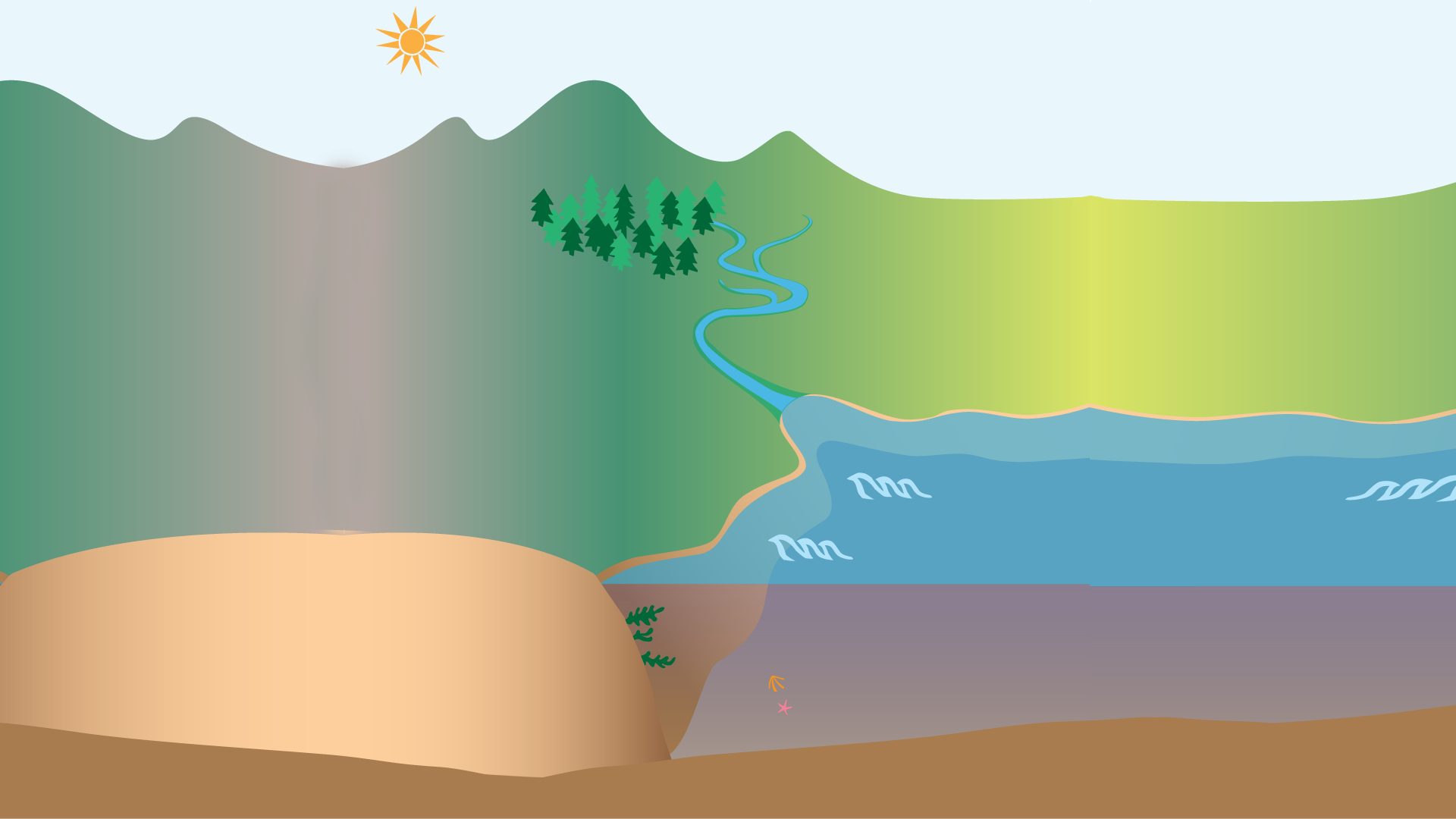 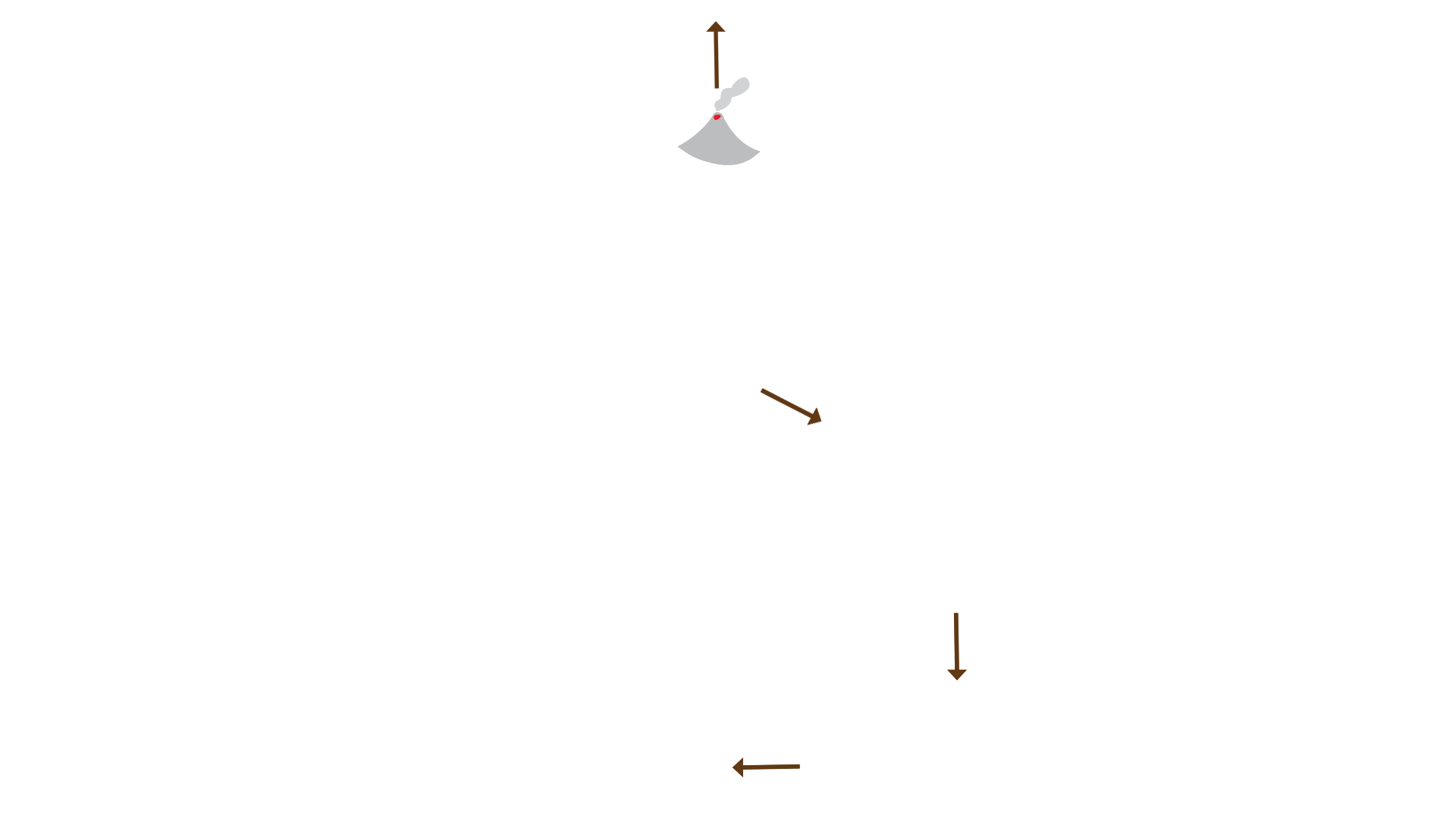 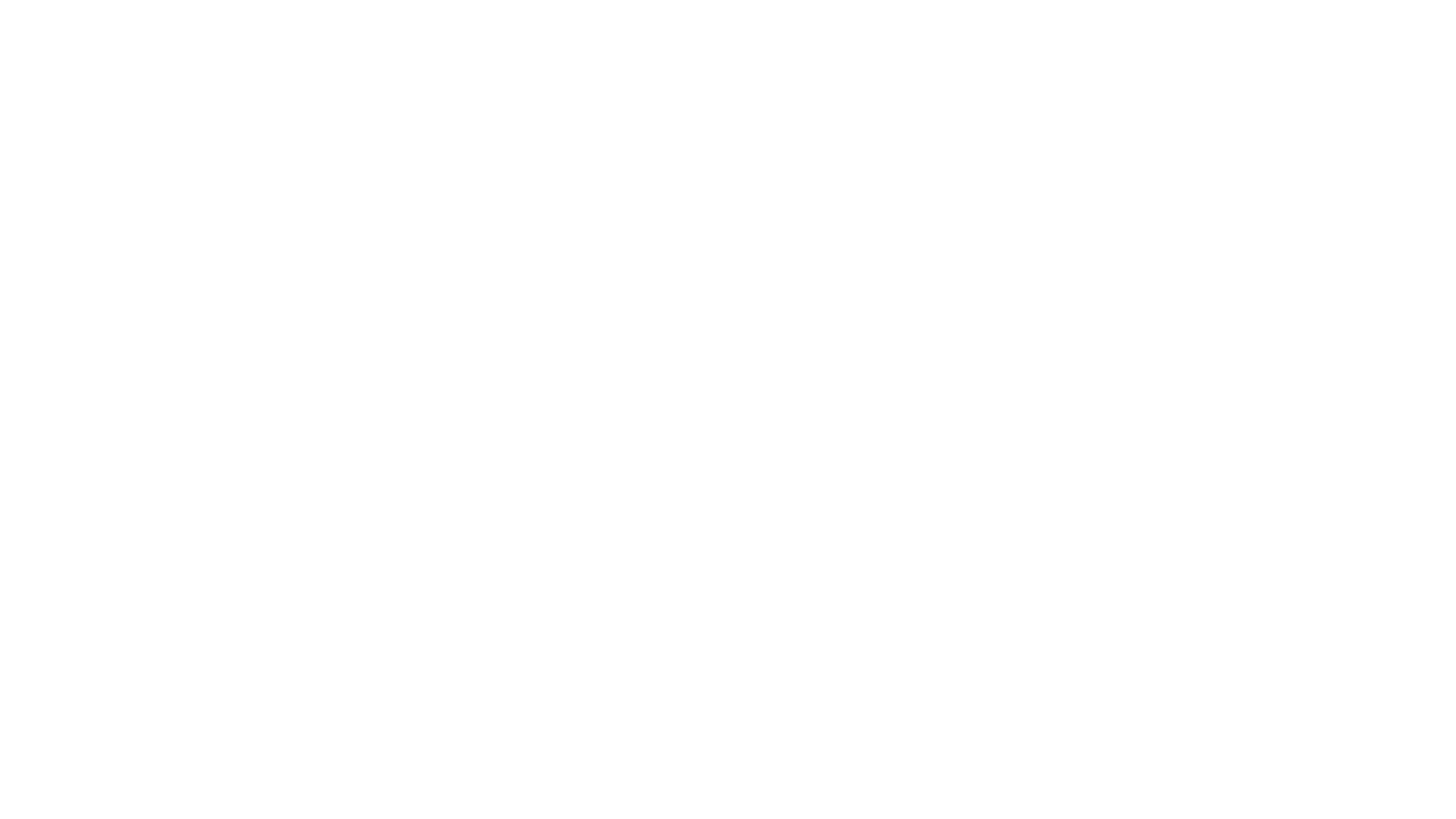 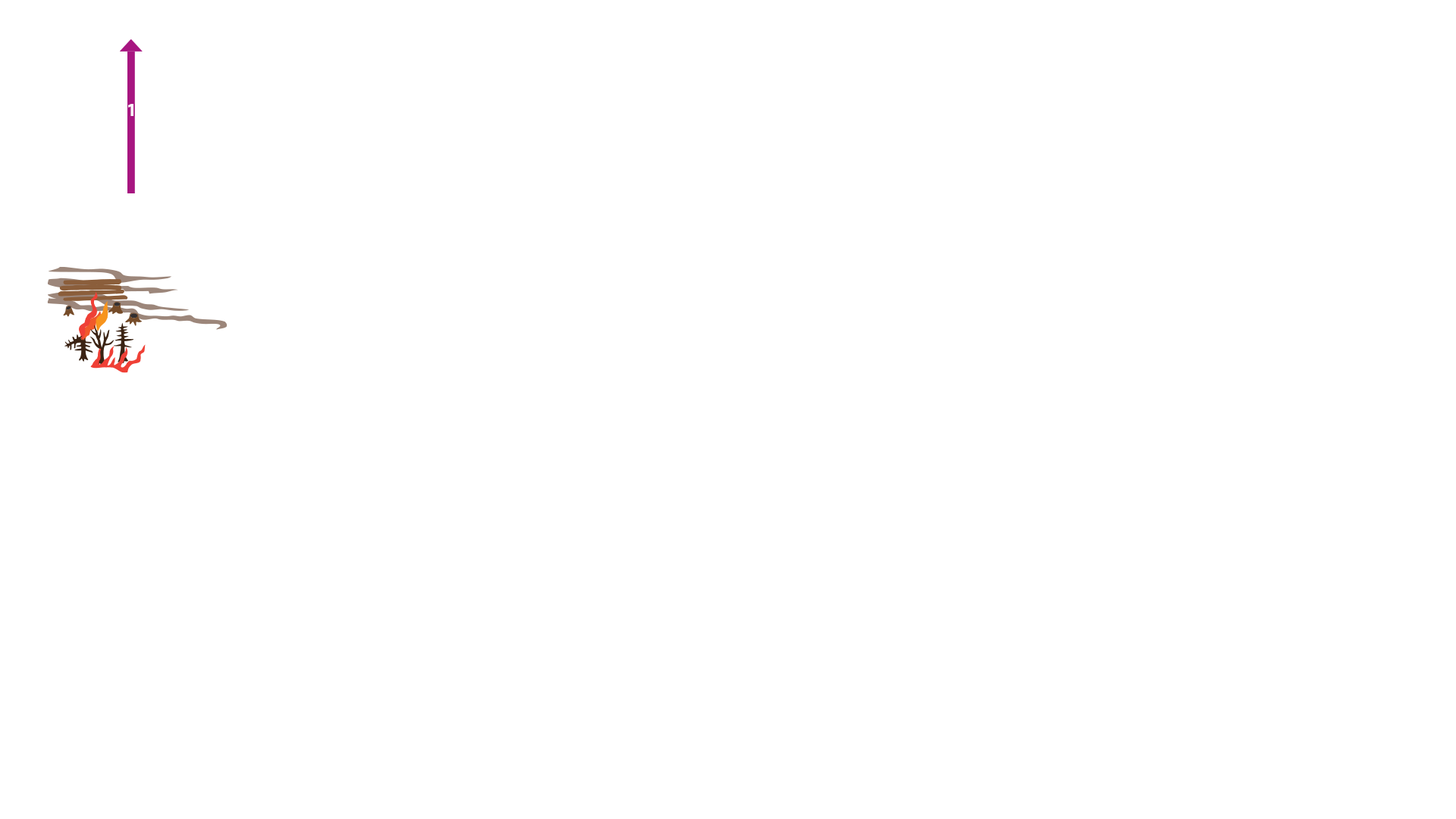 [Speaker Notes: SNÍMEK 1

geologický oběh uhlíku: V přírodních podmínkách by uhlíku bylo v soustavě ovzduší-půda-vegetace-oceán stále stejně. 
Přidává jej tam sice sopečná činnost, ale stejně uhlíku se ukládá na dno oceánu, zasouvá do hlubin zemské kůry 
a časem je opět uvolněno vulkanismem.]
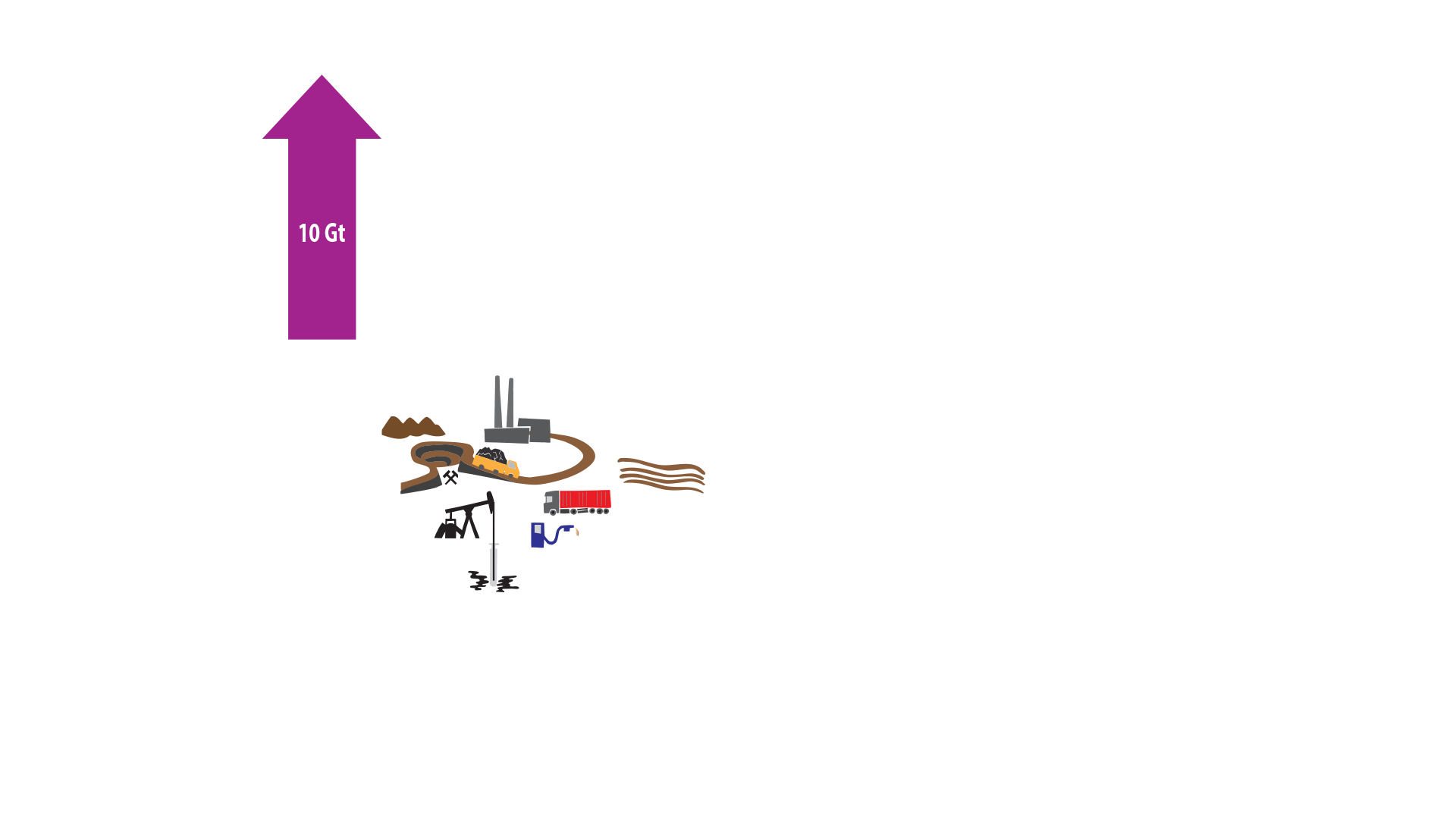 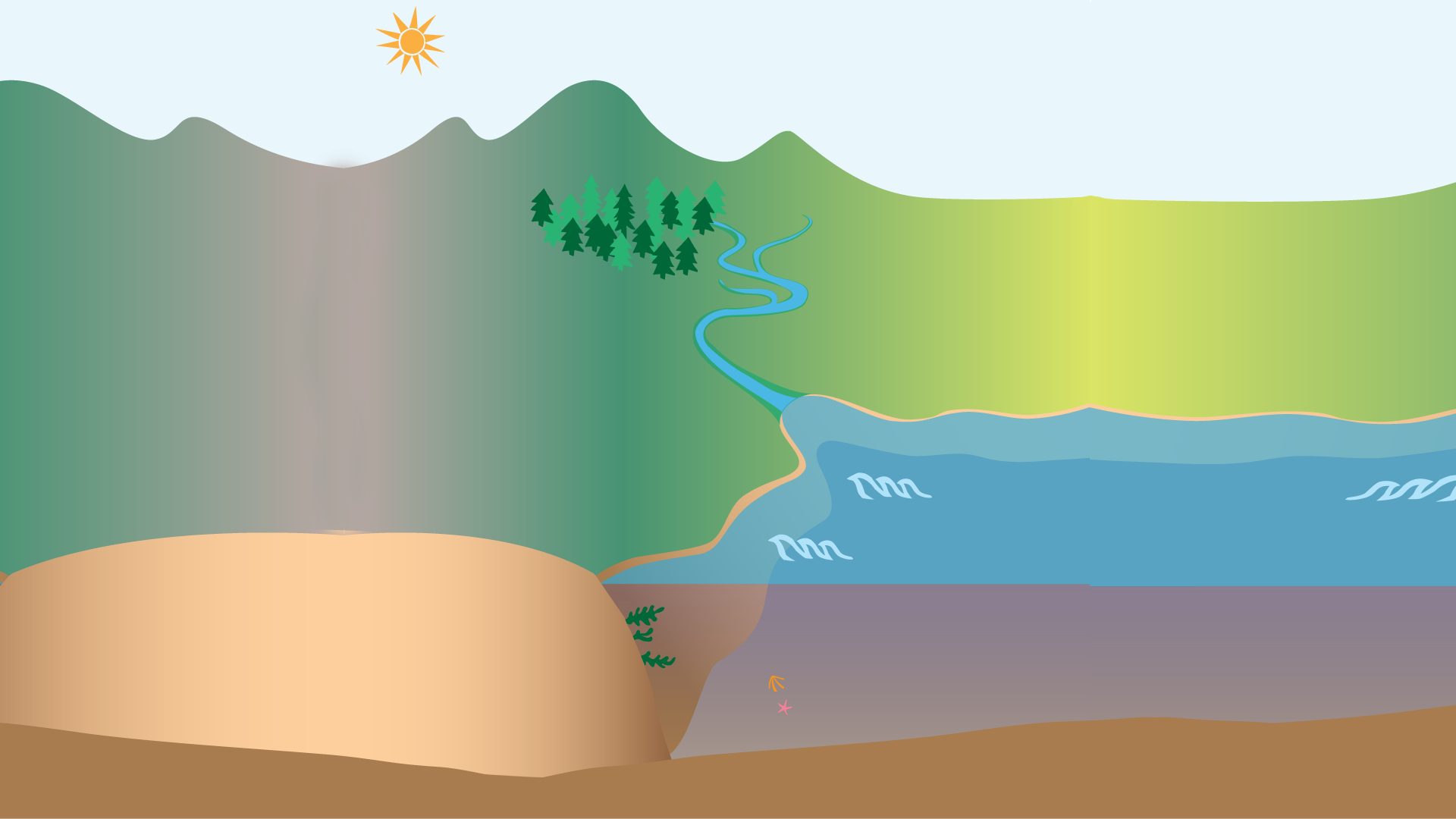 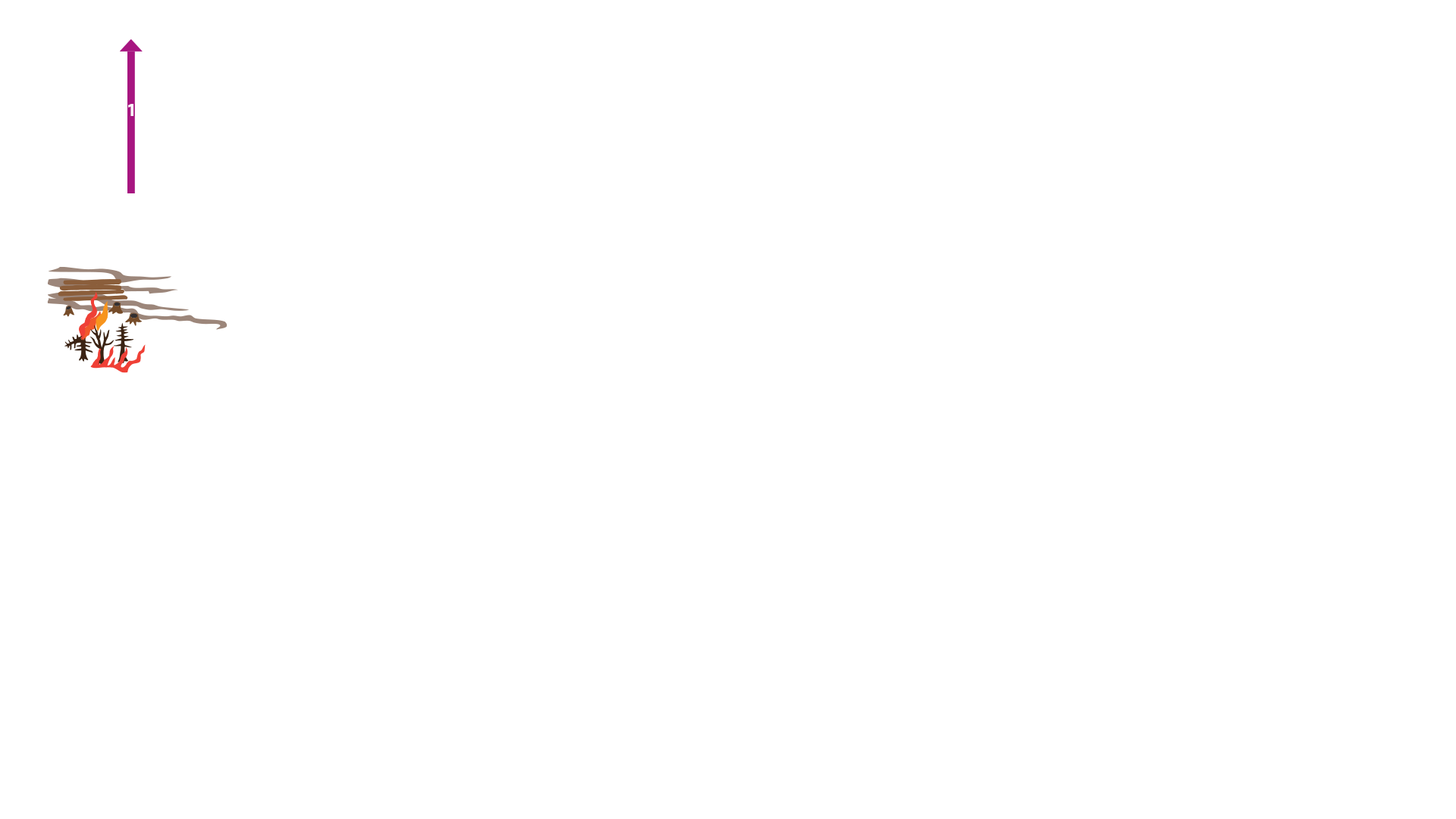 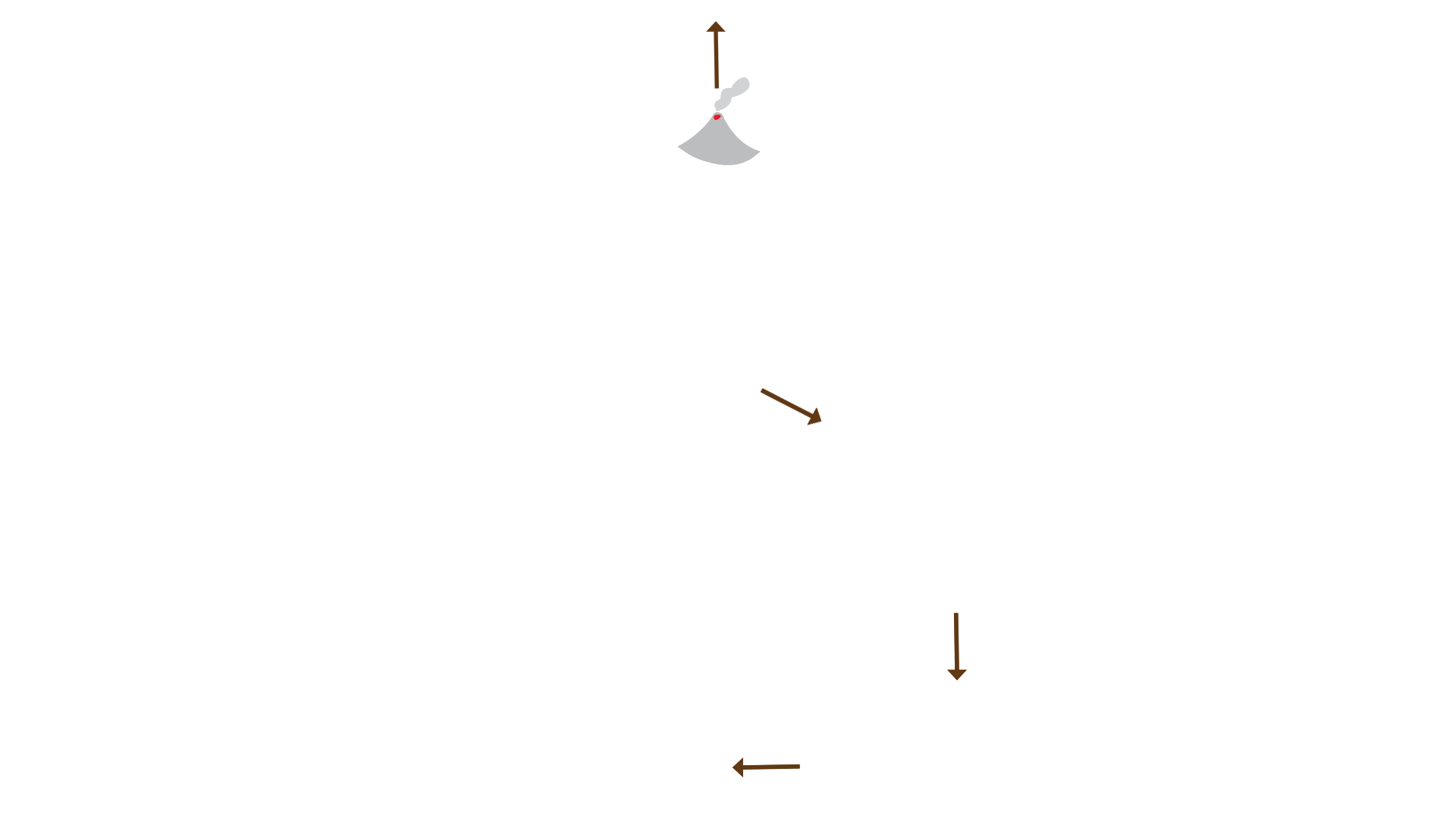 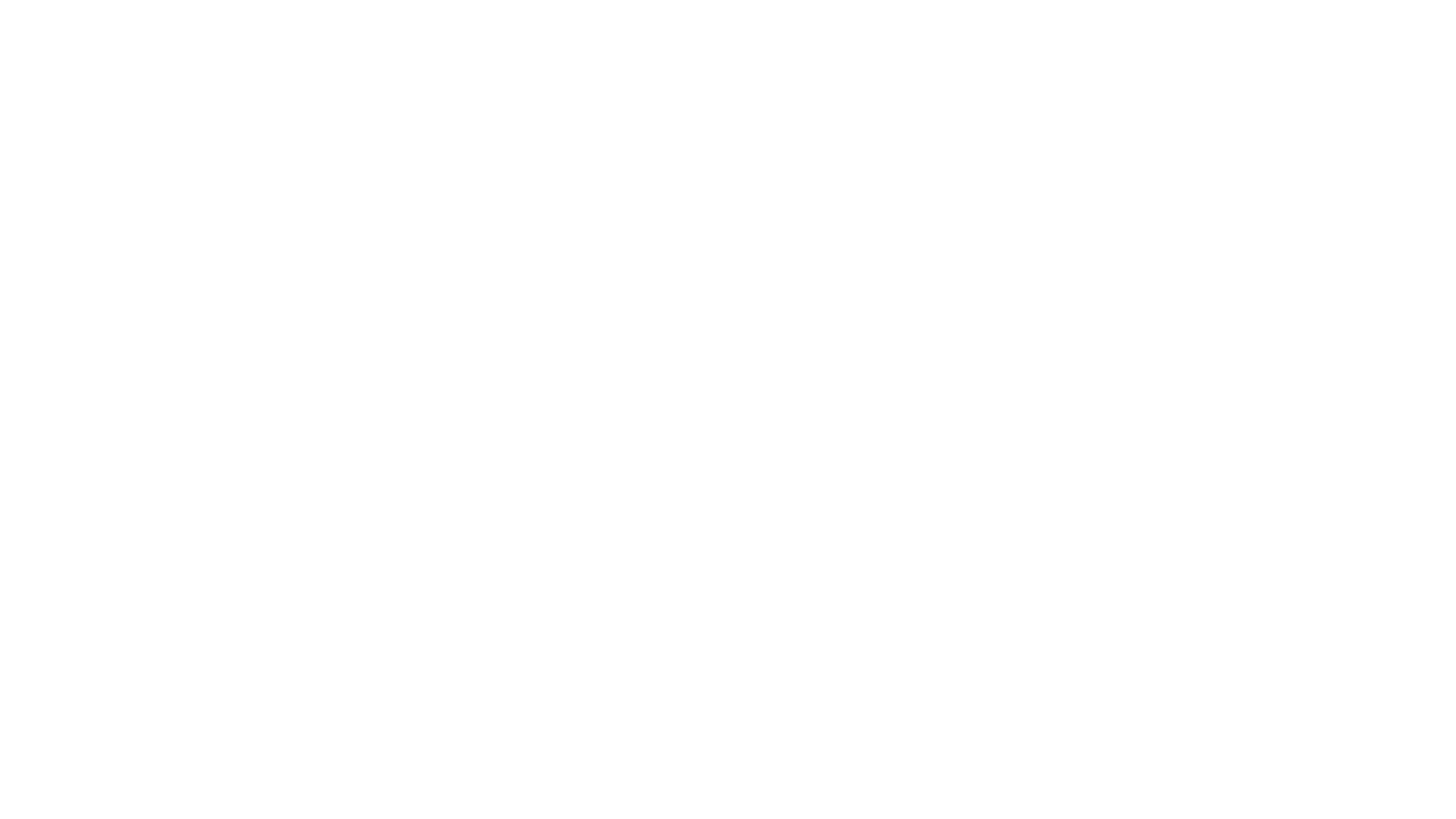 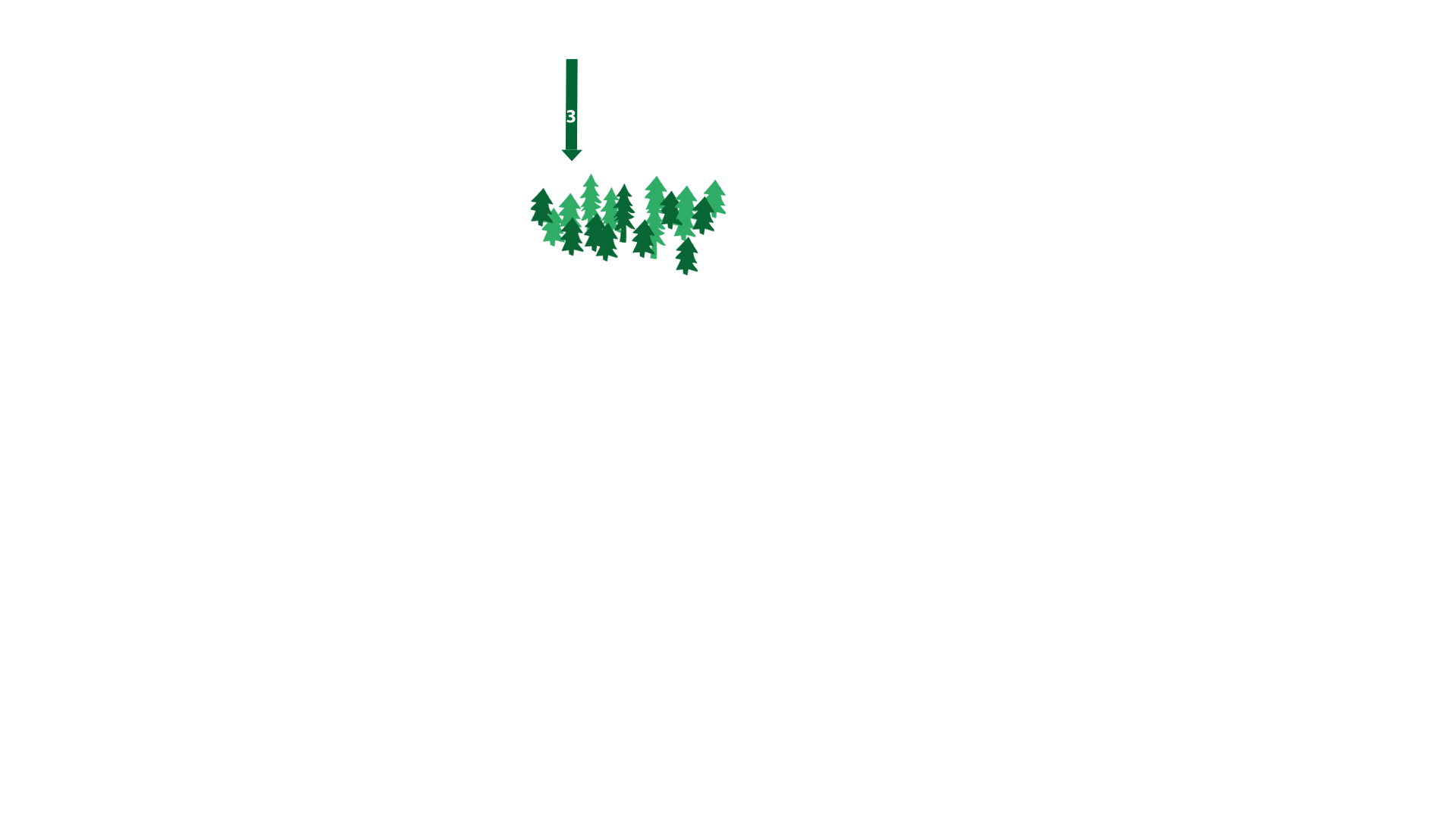 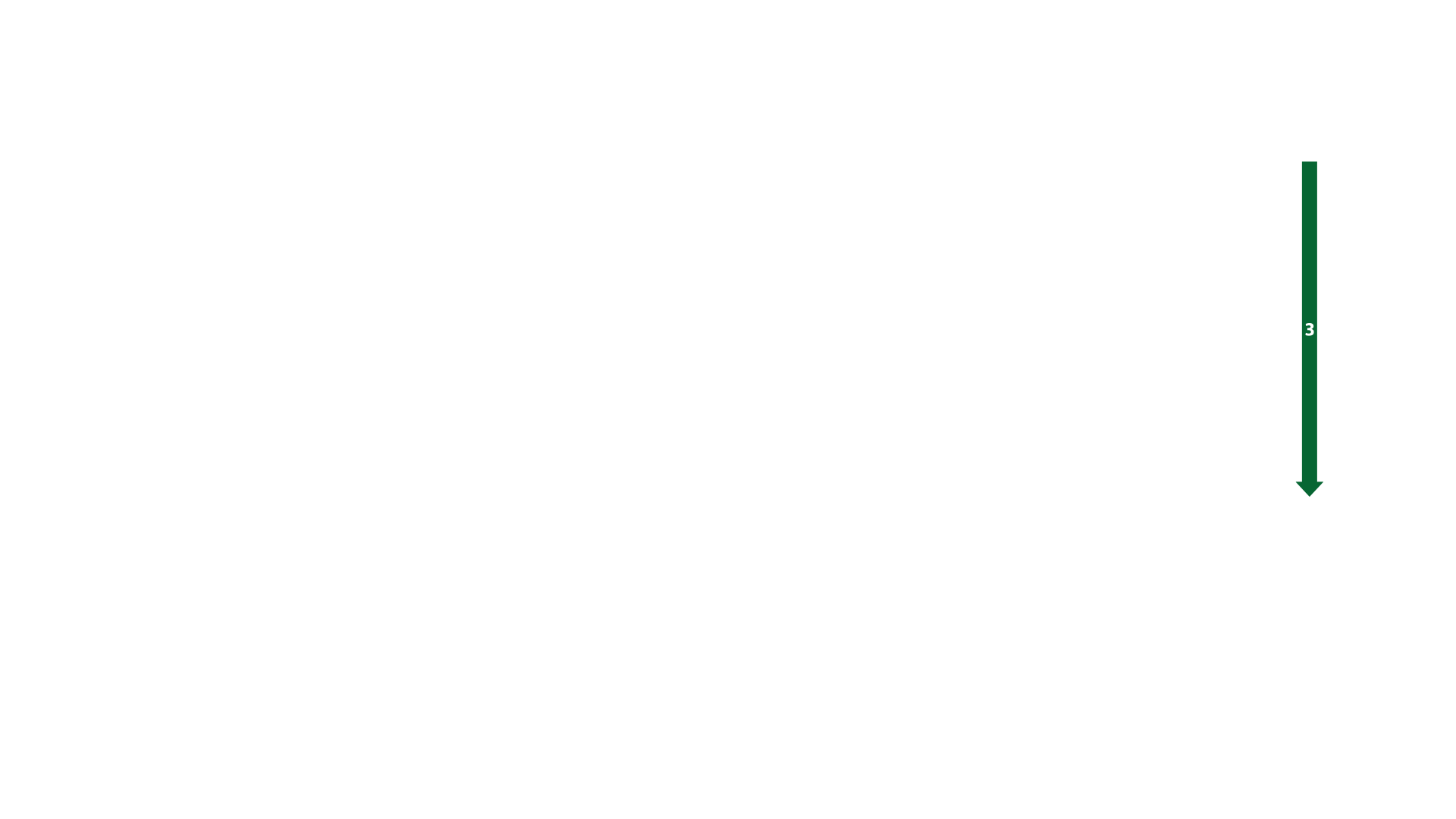 [Speaker Notes: SNÍMEK 1

geologický oběh uhlíku: V přírodních podmínkách by uhlíku bylo v soustavě ovzduší-půda-vegetace-oceán stále stejně. 
Přidává jej tam sice sopečná činnost, ale stejně uhlíku se ukládá na dno oceánu, zasouvá do hlubin zemské kůry 
a časem je opět uvolněno vulkanismem.]
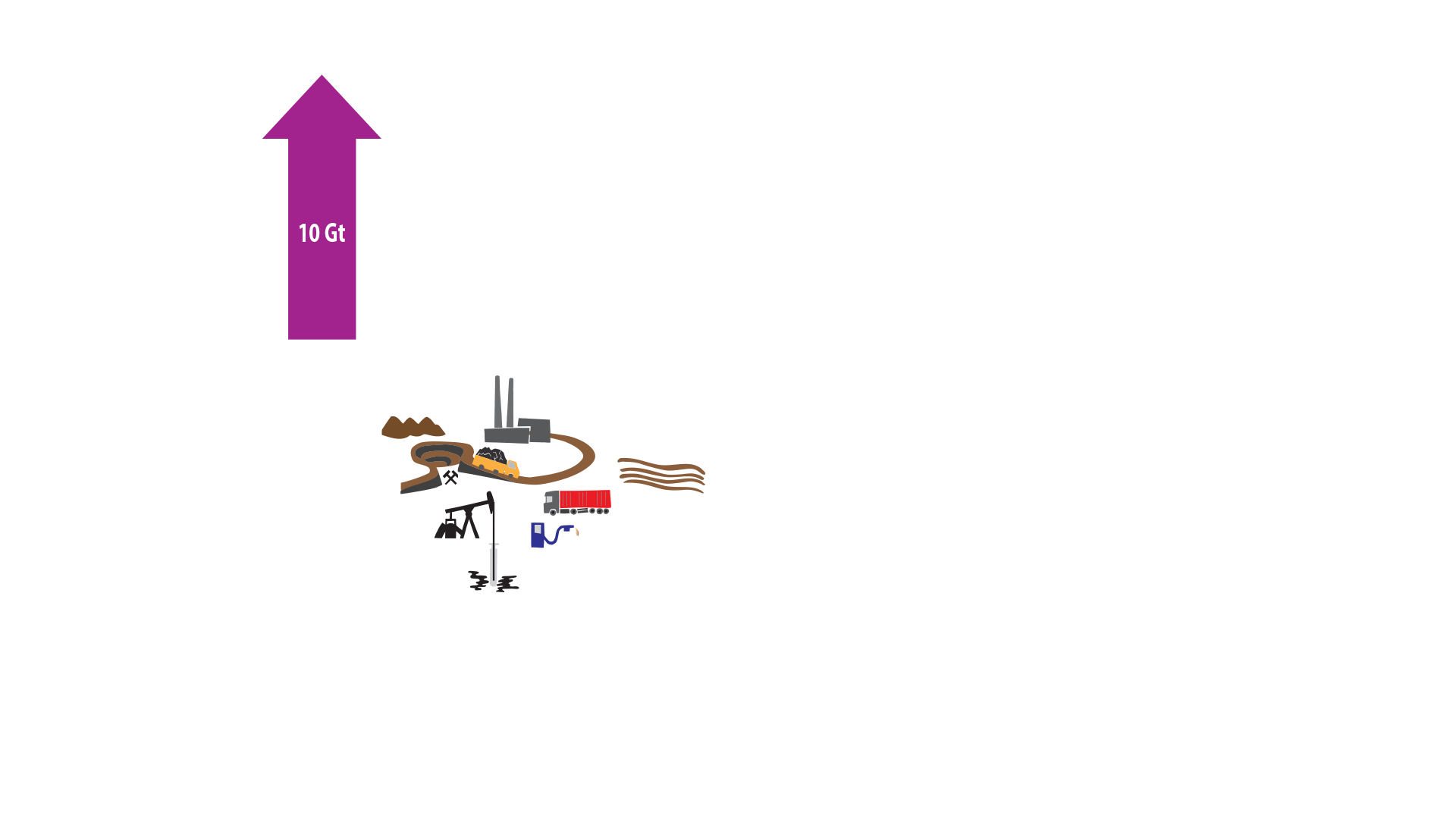 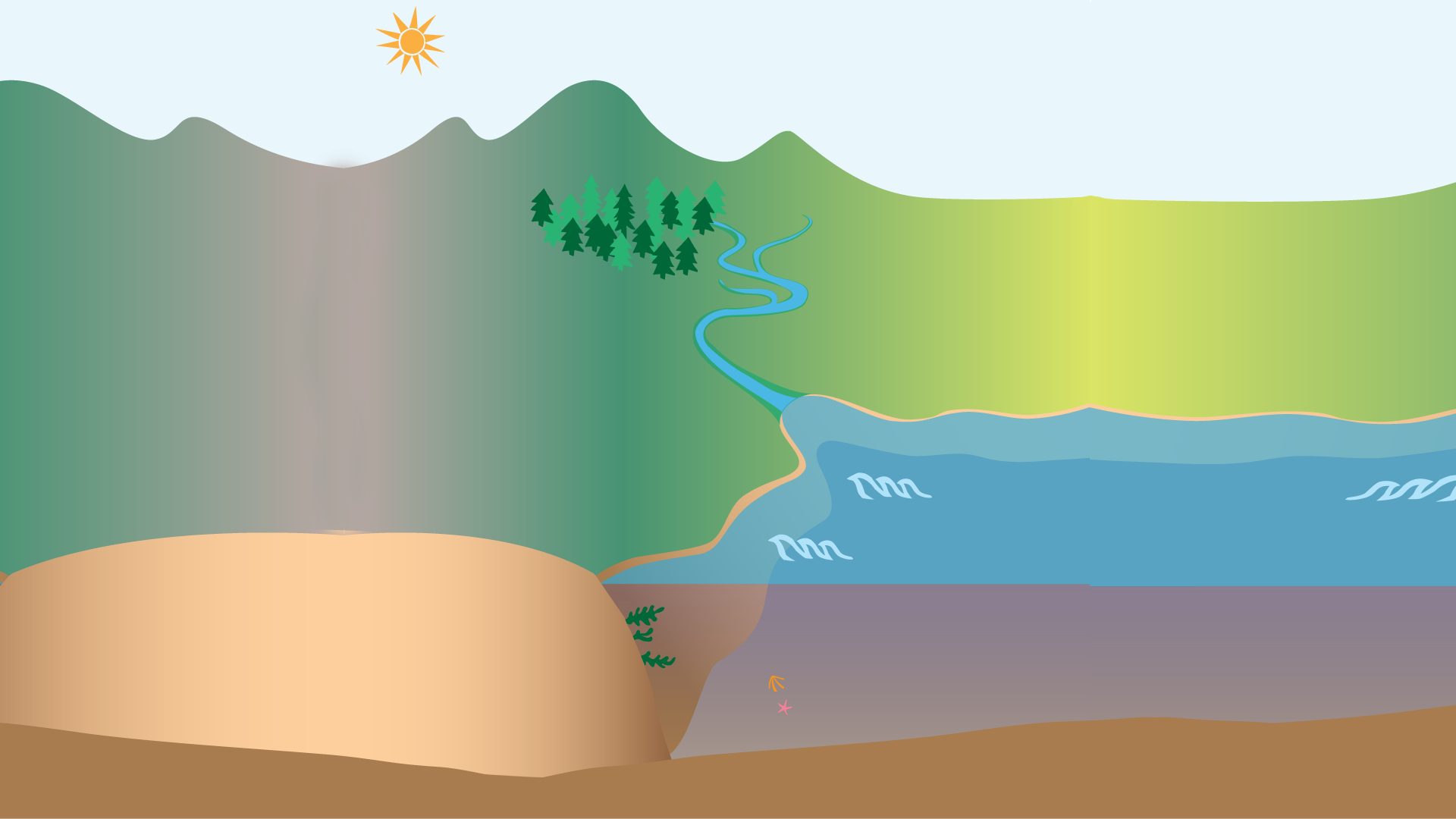 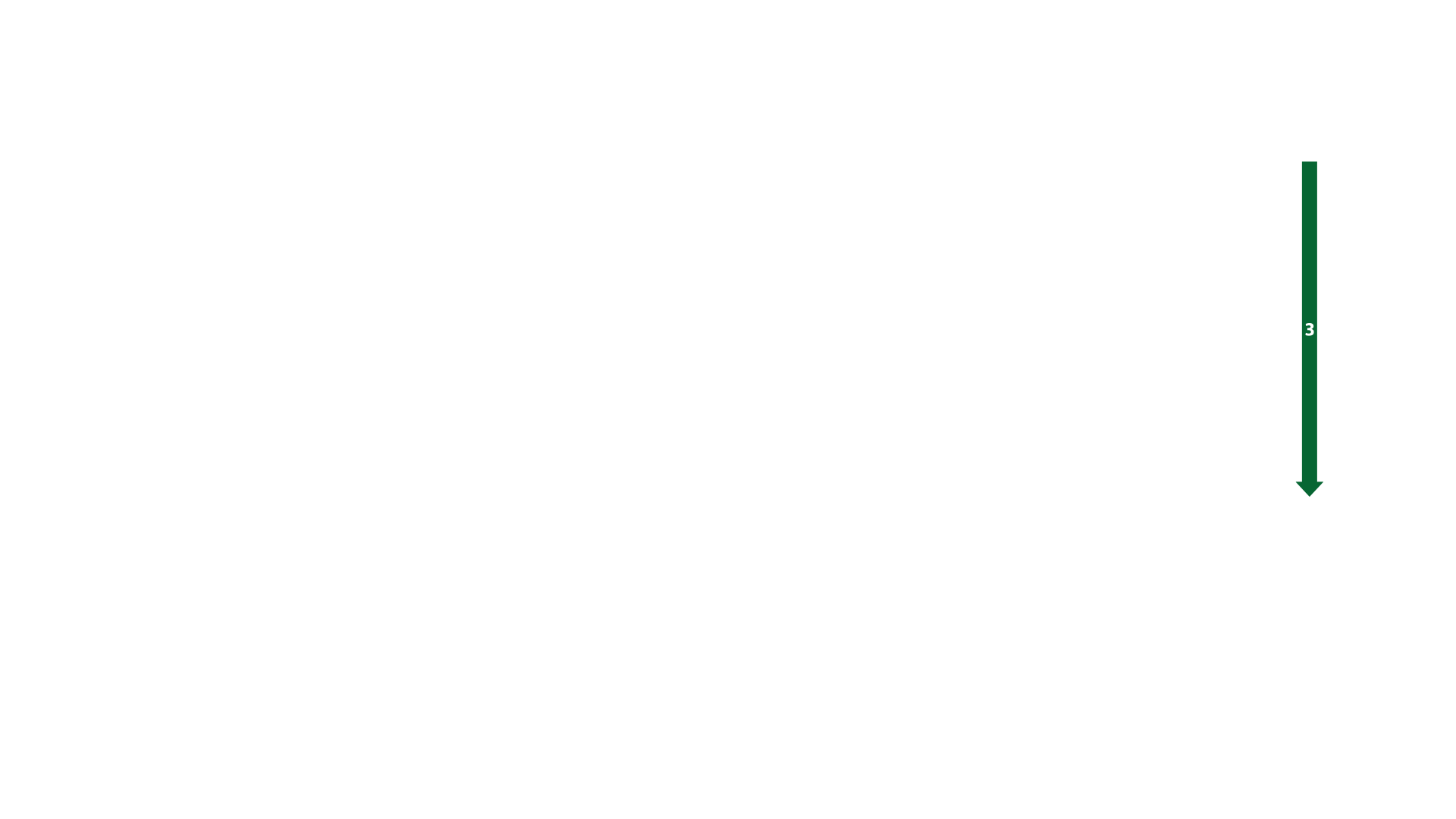 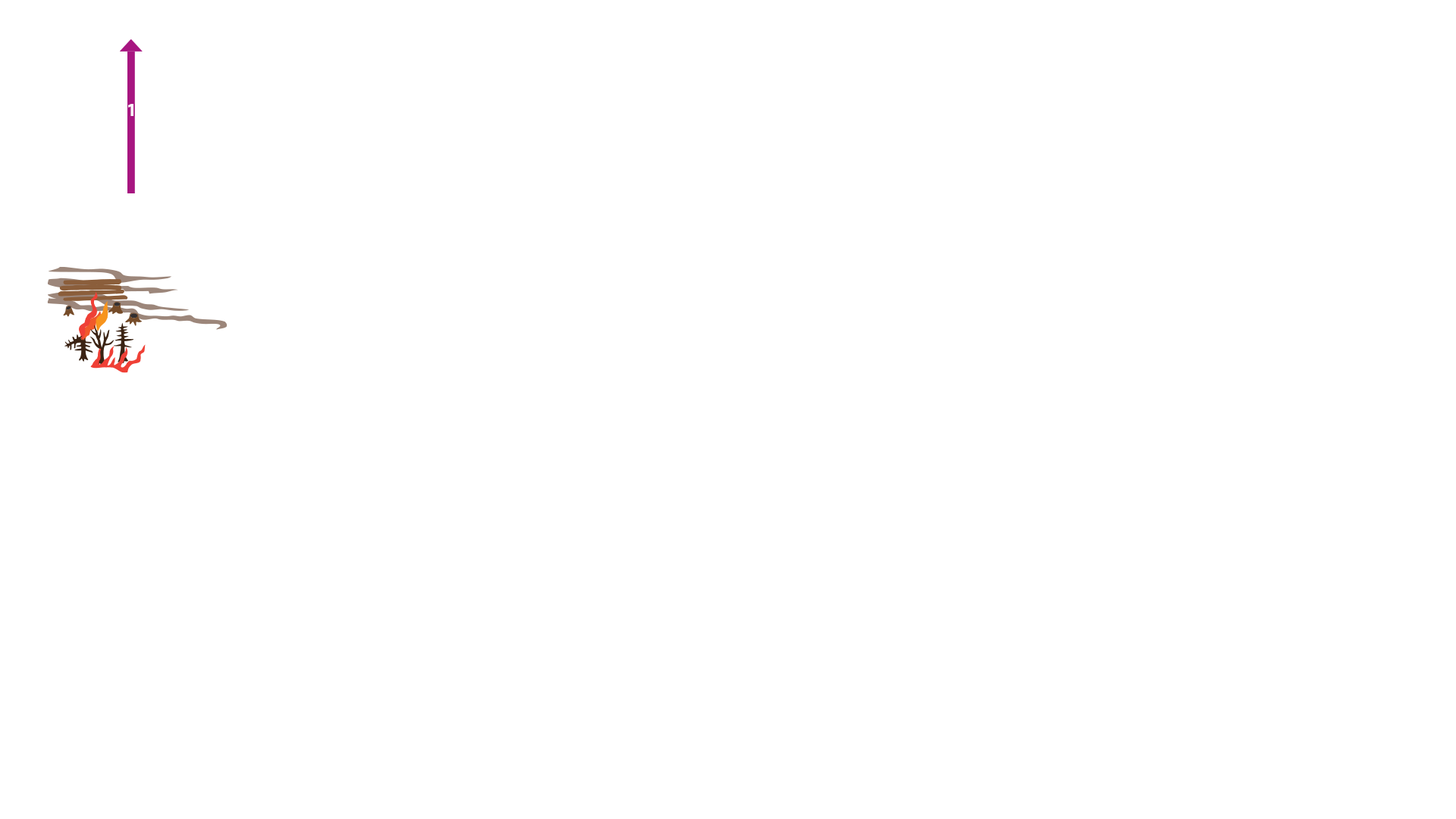 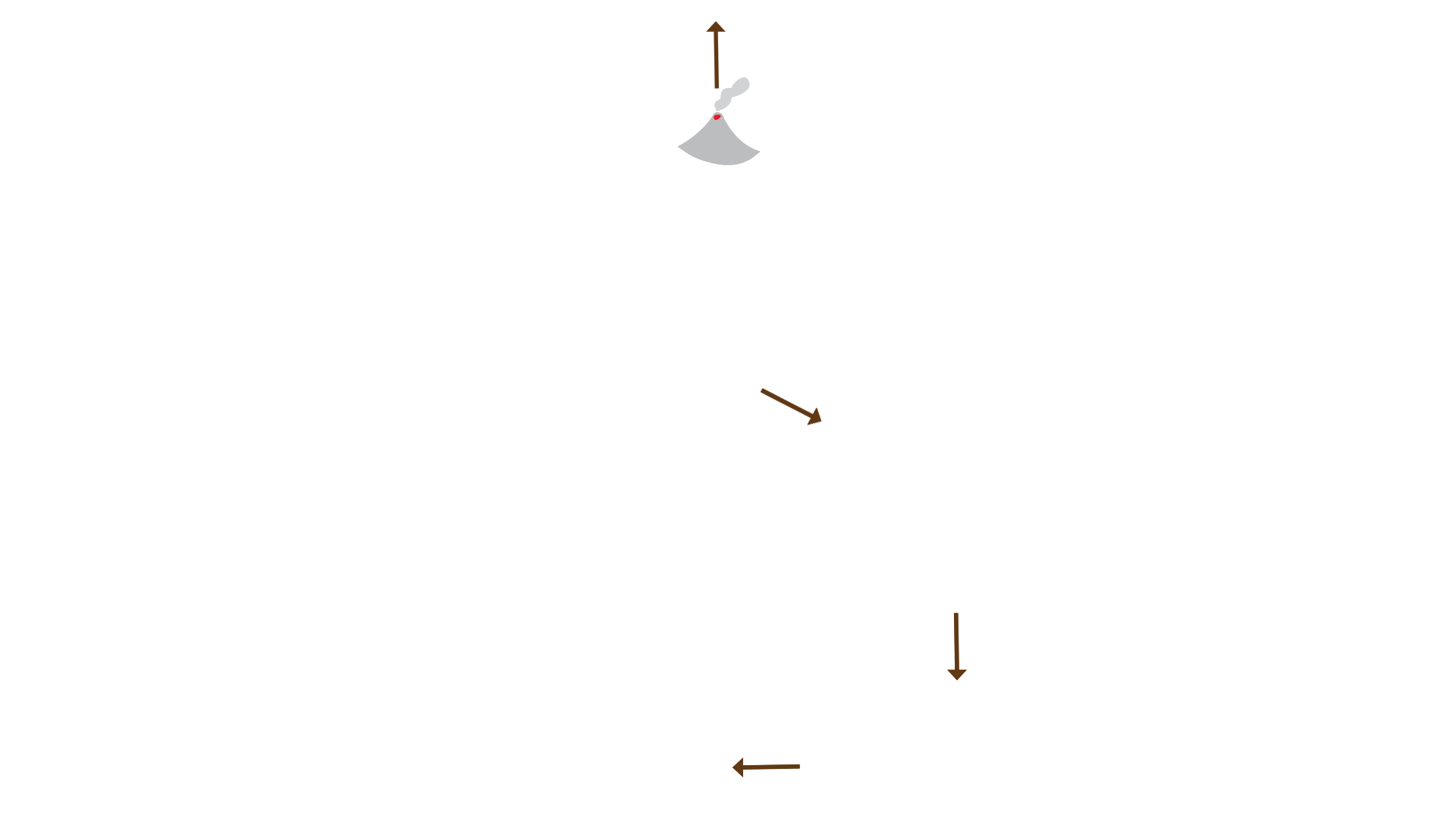 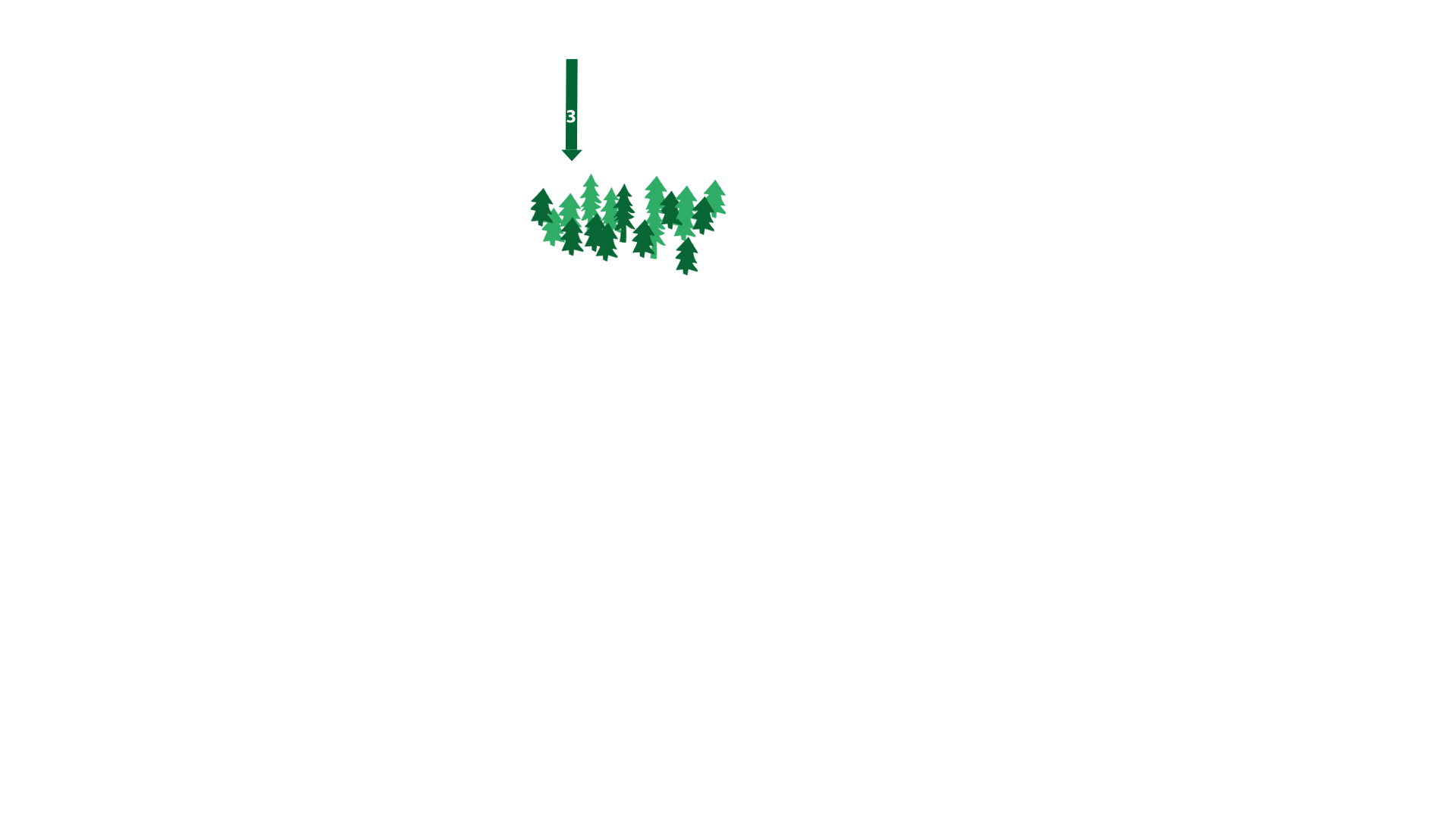 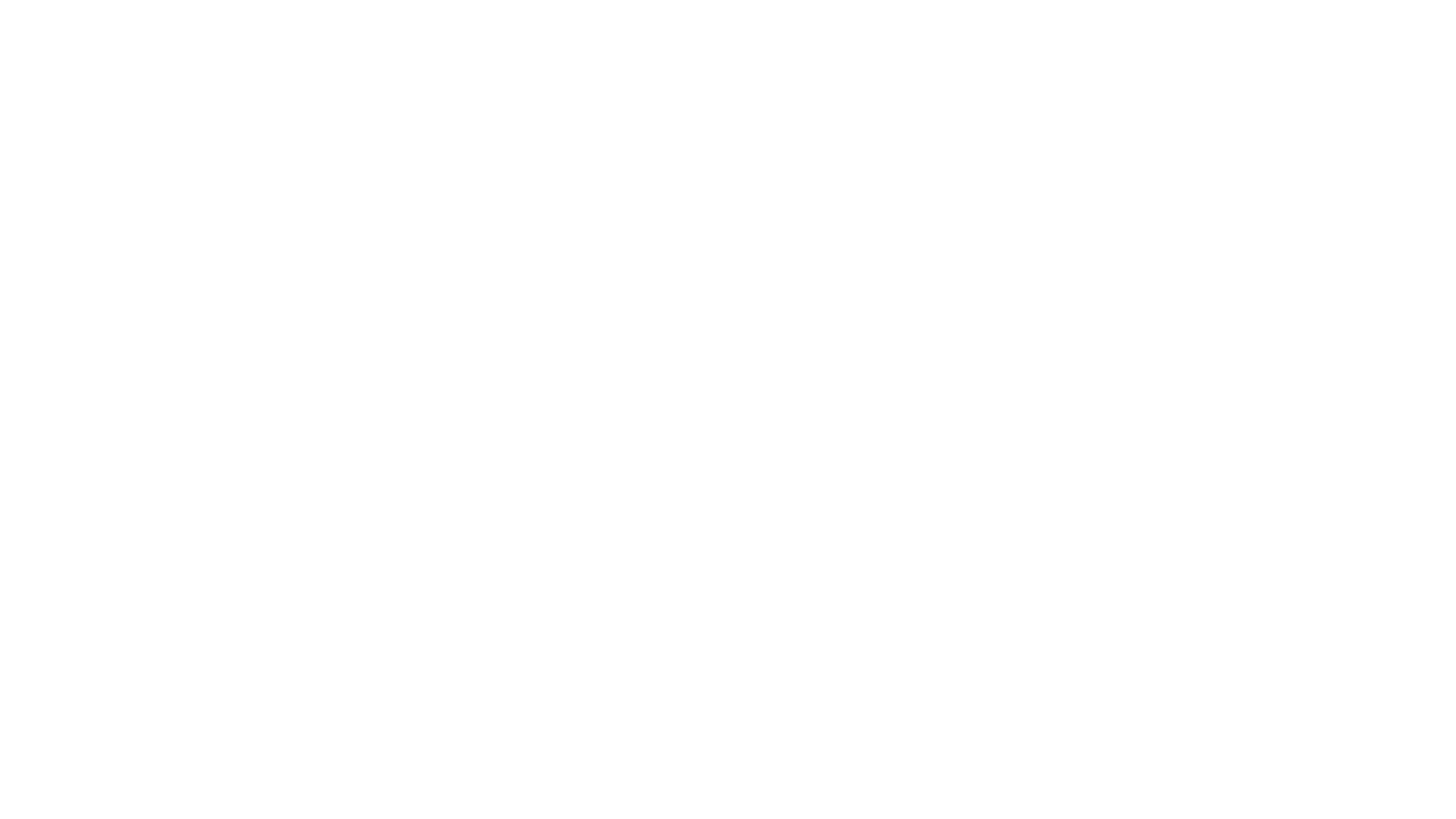 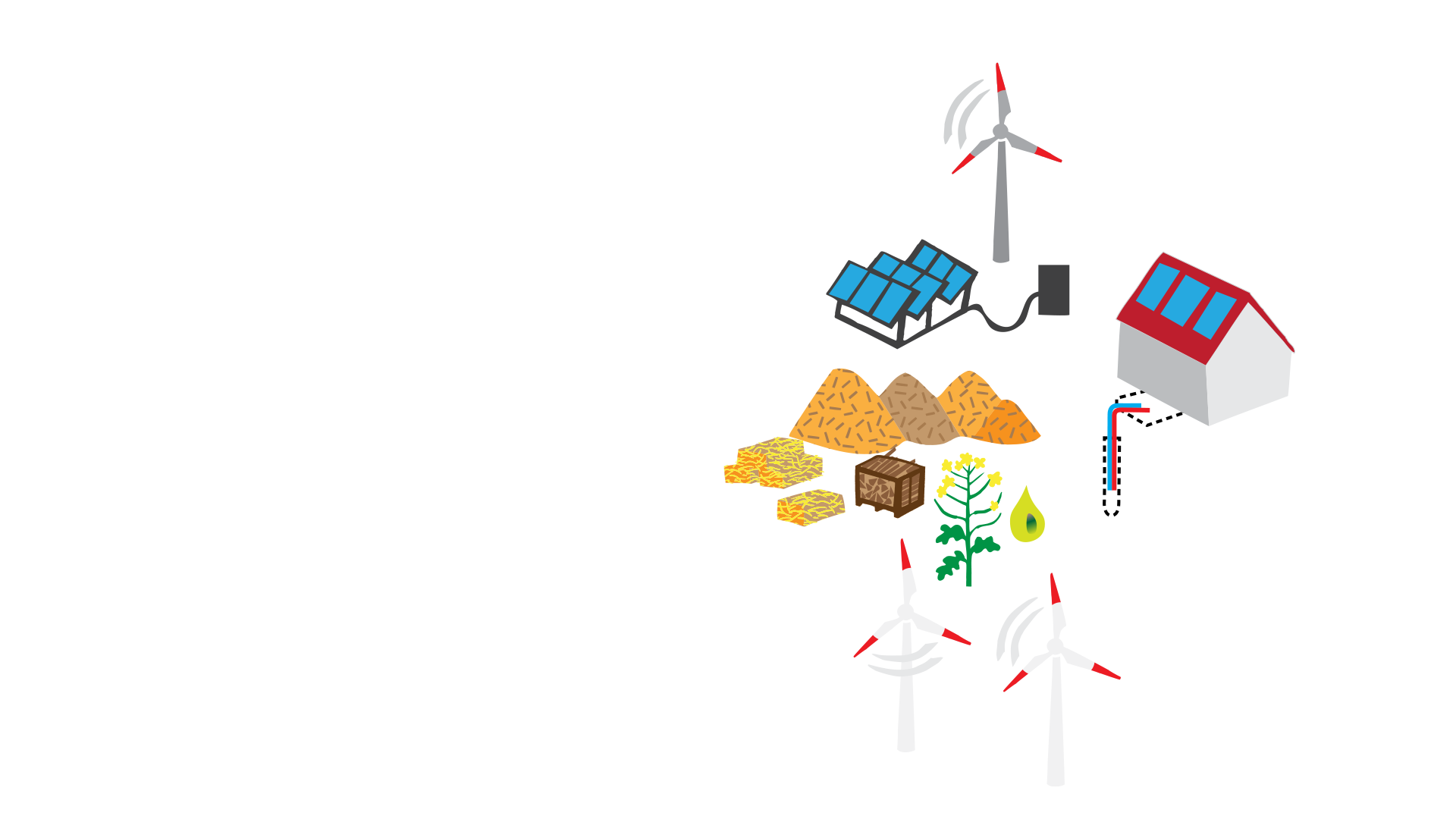 [Speaker Notes: SNÍMEK 1

geologický oběh uhlíku: V přírodních podmínkách by uhlíku bylo v soustavě ovzduší-půda-vegetace-oceán stále stejně. 
Přidává jej tam sice sopečná činnost, ale stejně uhlíku se ukládá na dno oceánu, zasouvá do hlubin zemské kůry 
a časem je opět uvolněno vulkanismem.]
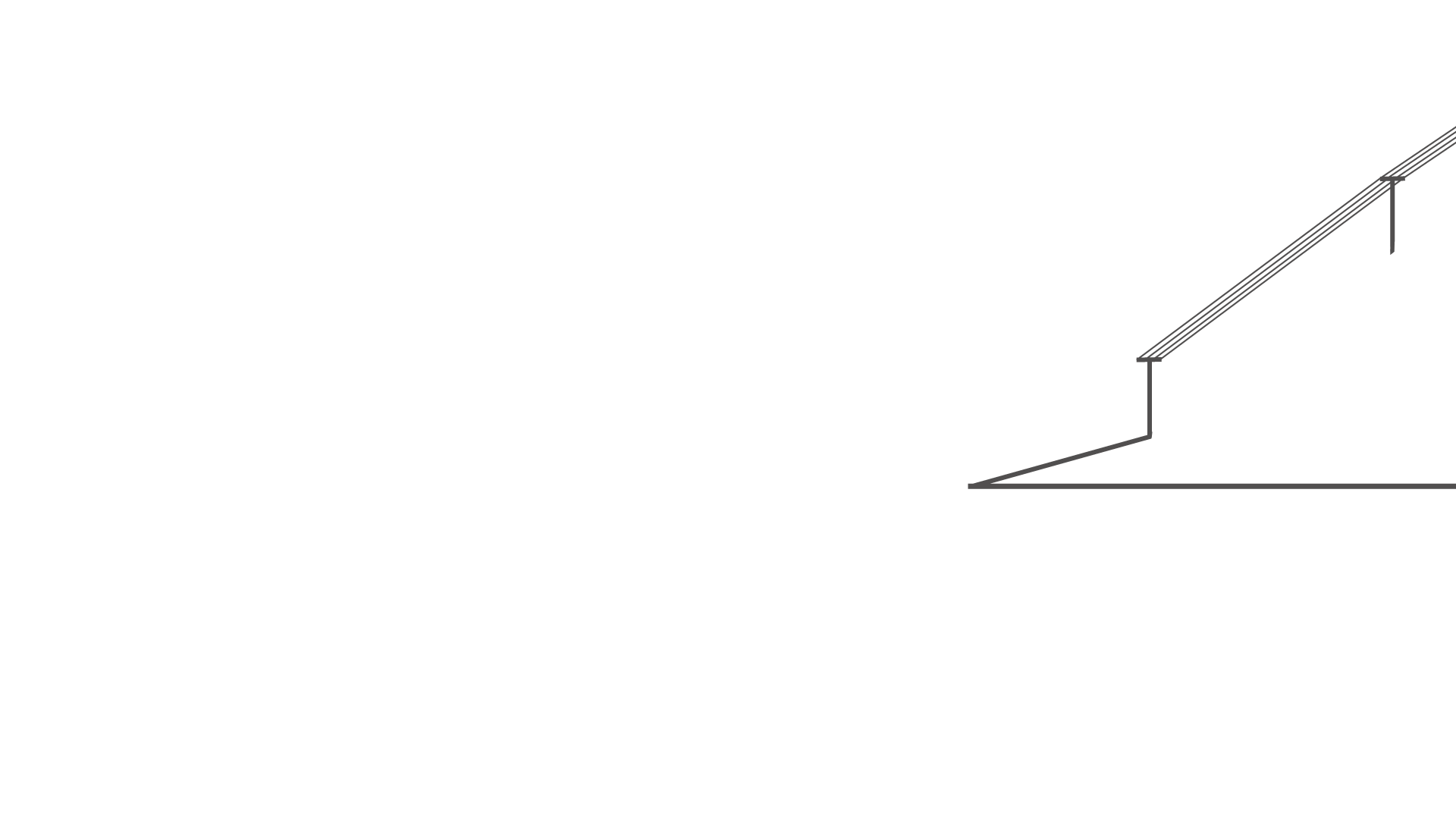 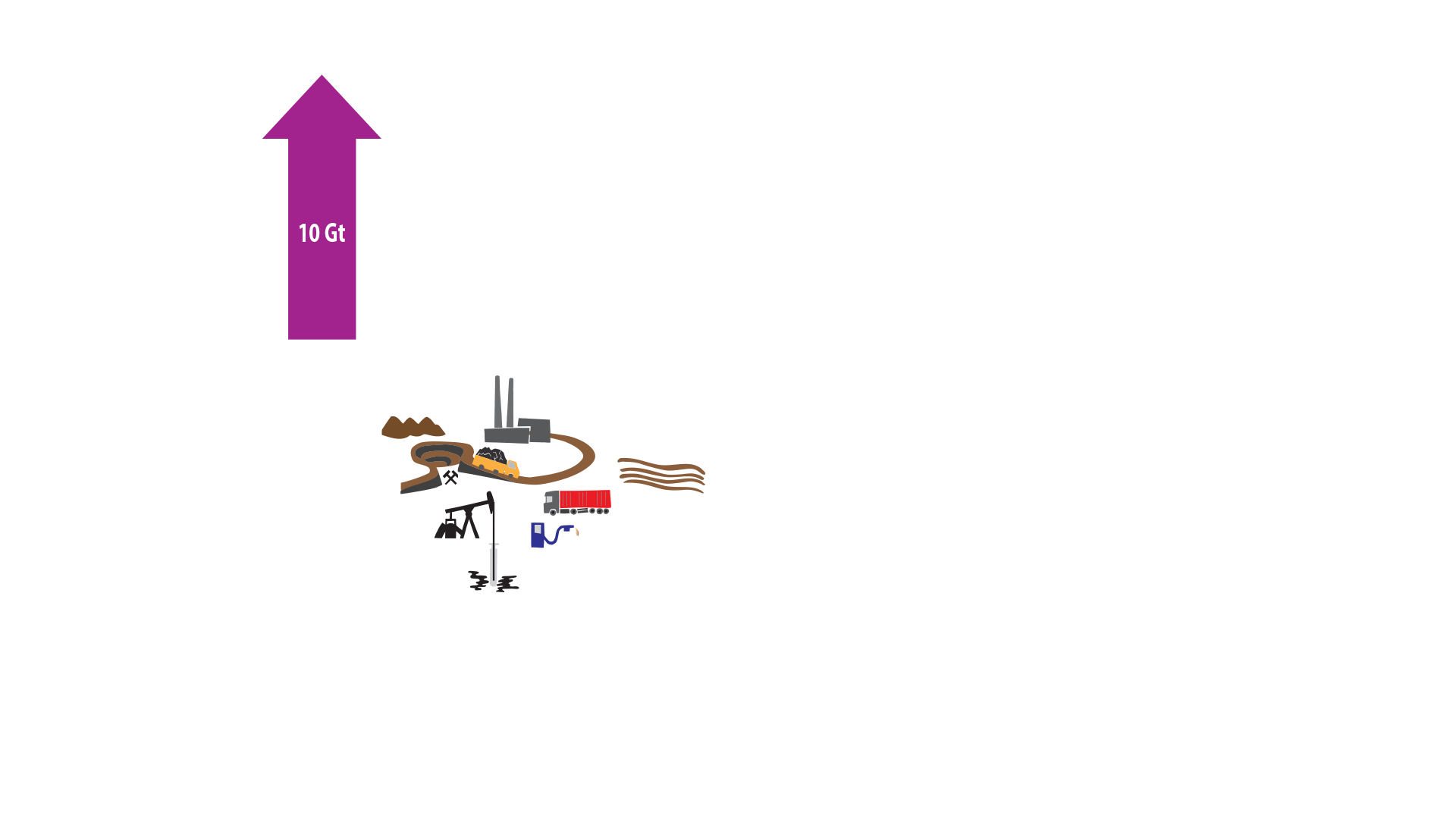 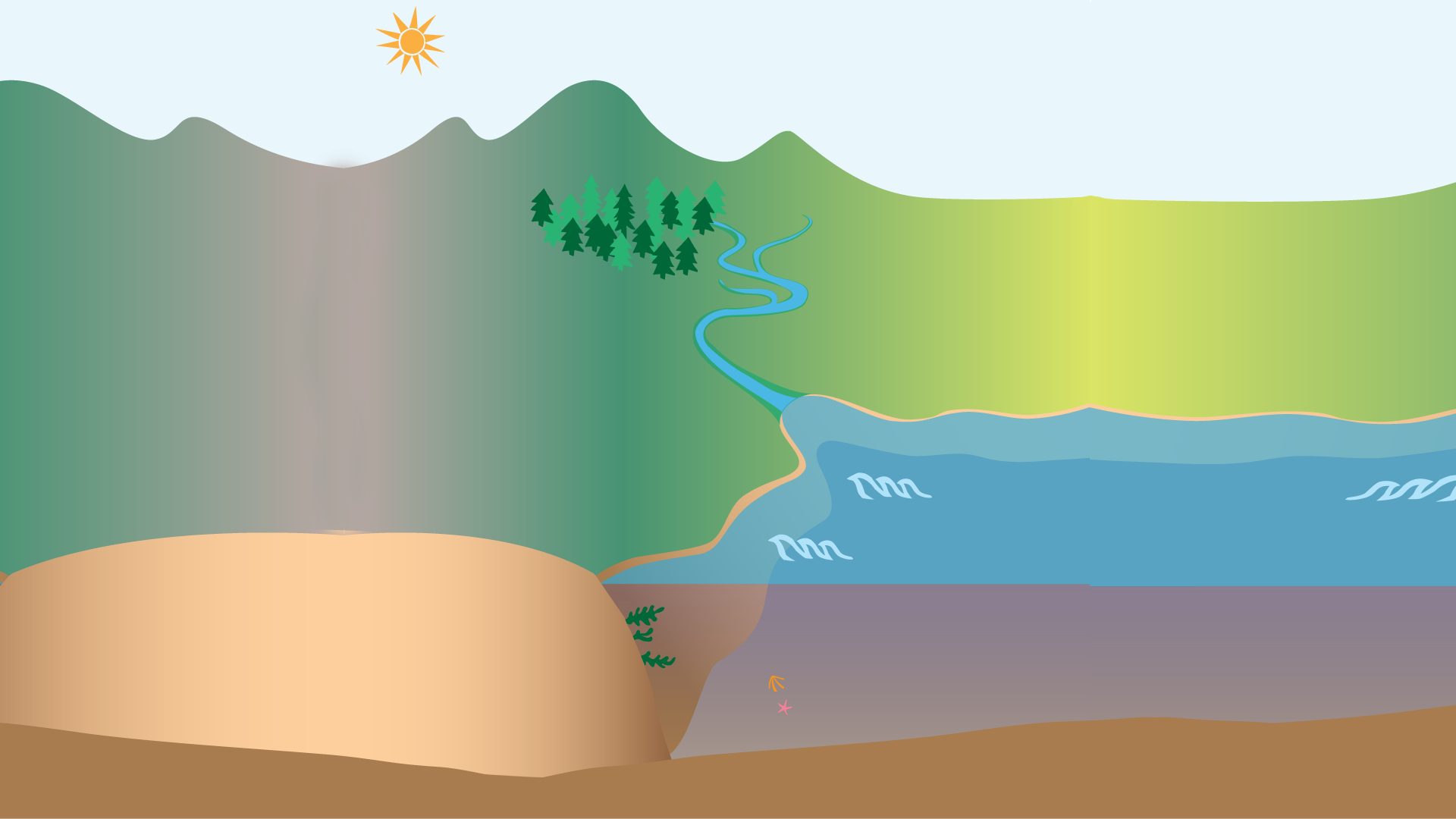 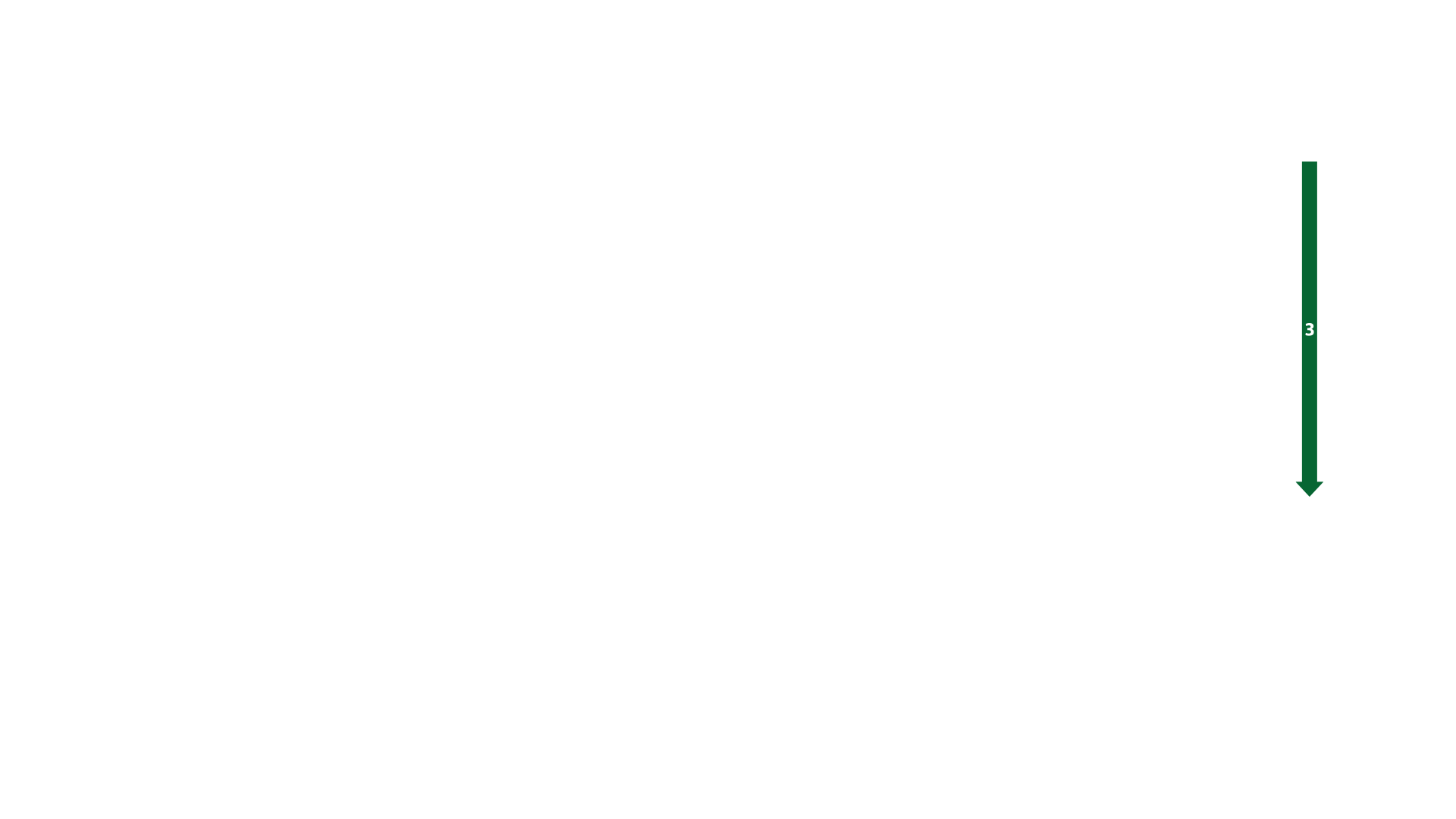 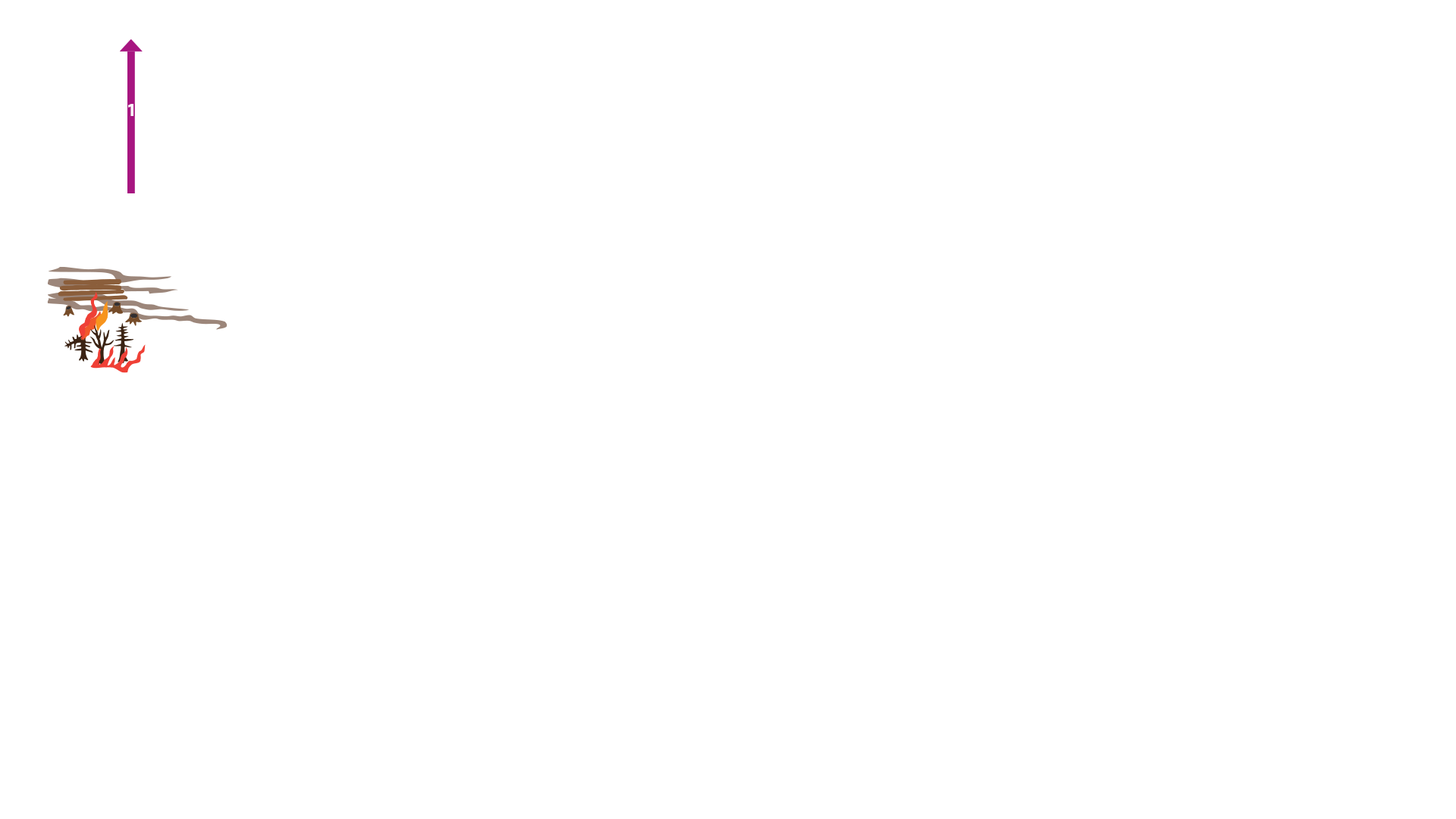 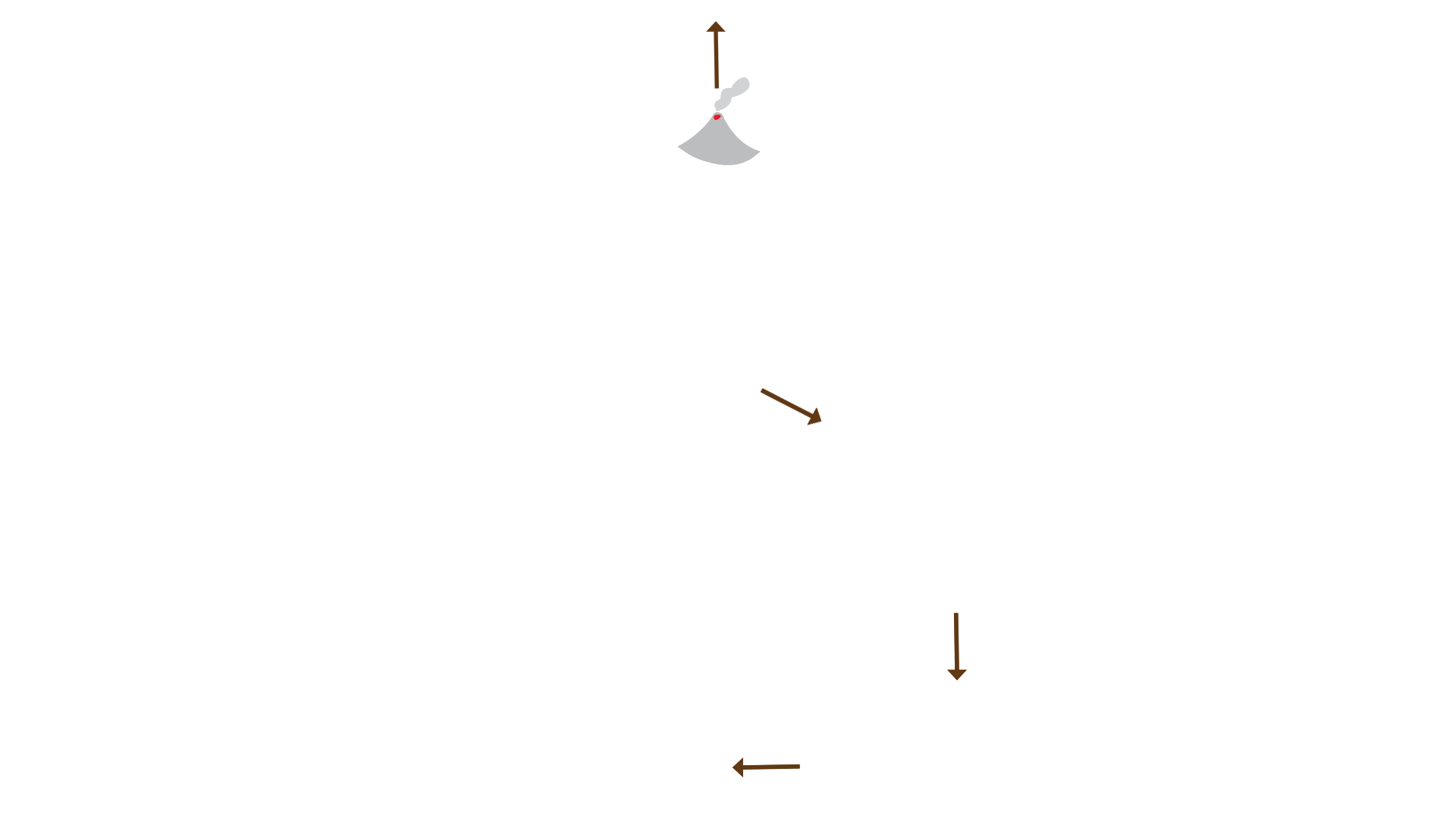 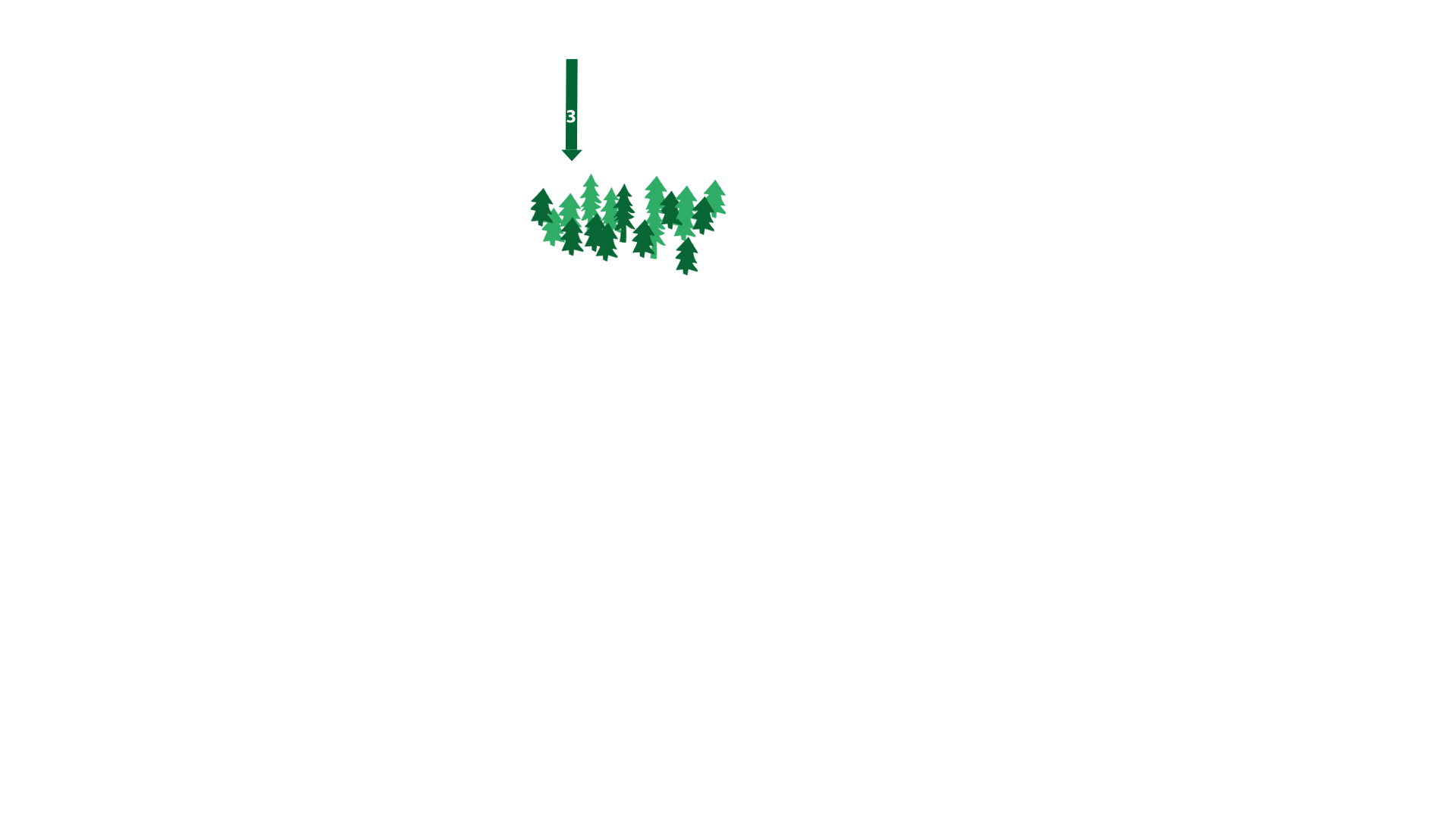 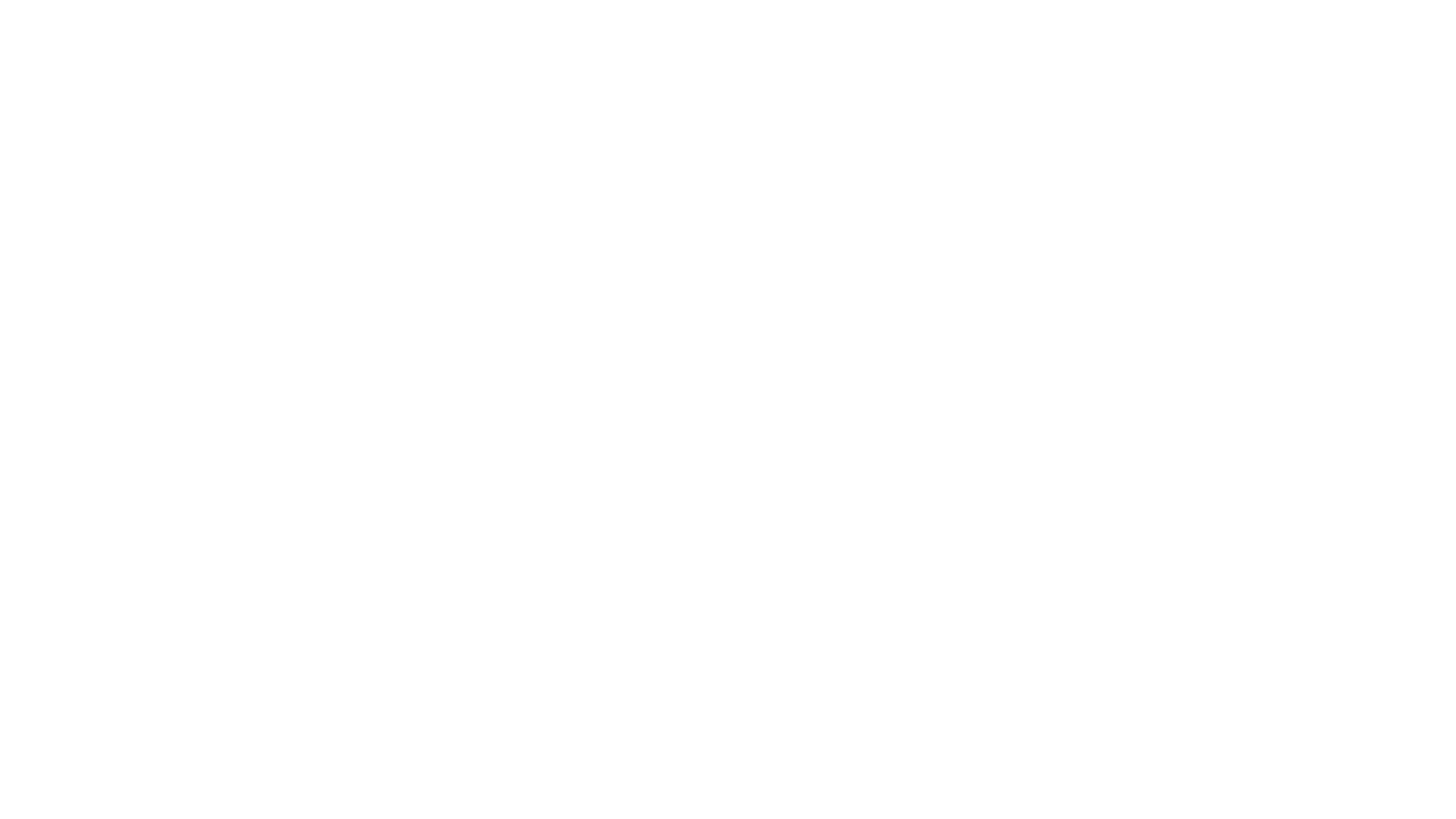 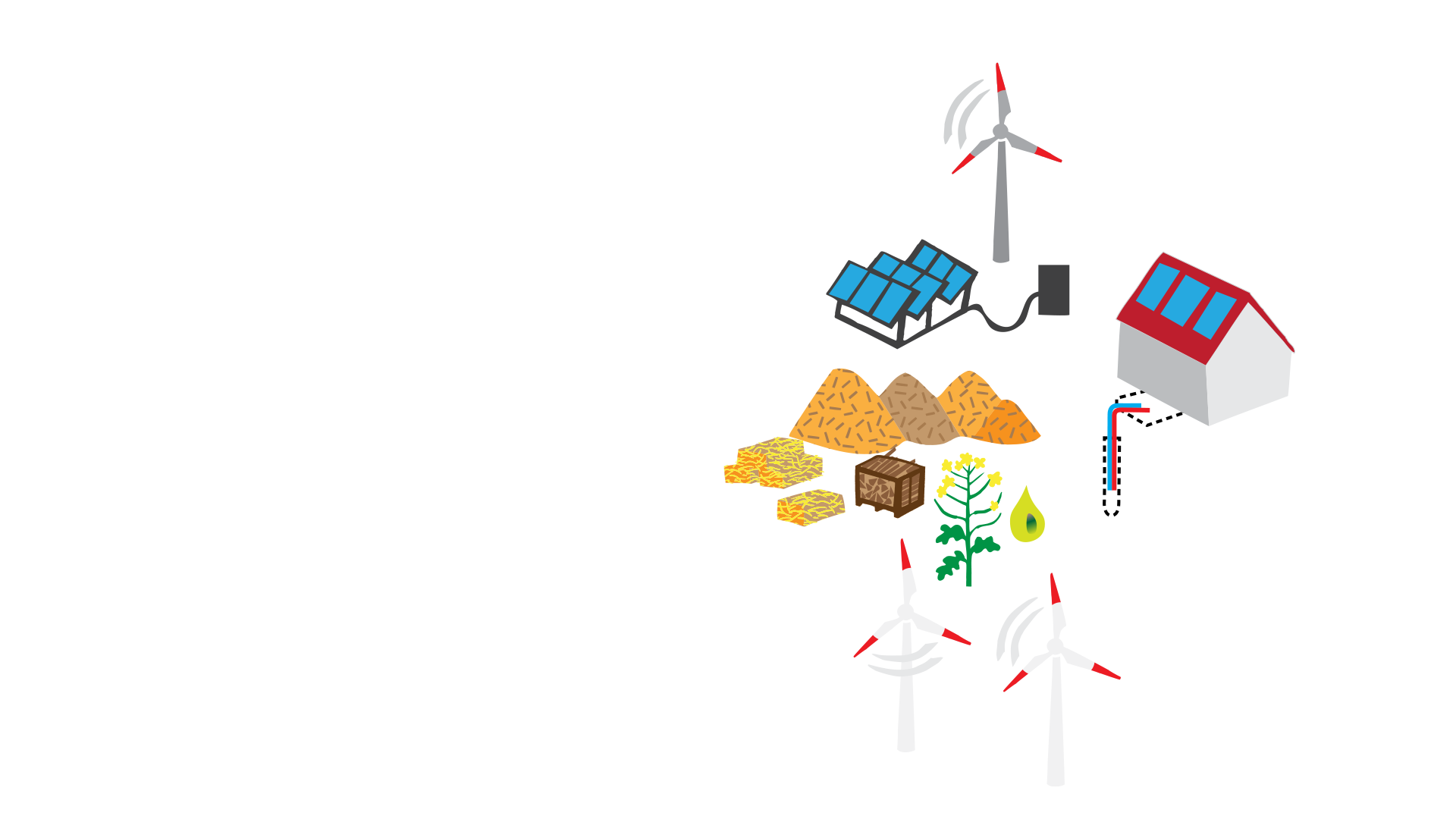 [Speaker Notes: SNÍMEK 1

geologický oběh uhlíku: V přírodních podmínkách by uhlíku bylo v soustavě ovzduší-půda-vegetace-oceán stále stejně. 
Přidává jej tam sice sopečná činnost, ale stejně uhlíku se ukládá na dno oceánu, zasouvá do hlubin zemské kůry 
a časem je opět uvolněno vulkanismem.]
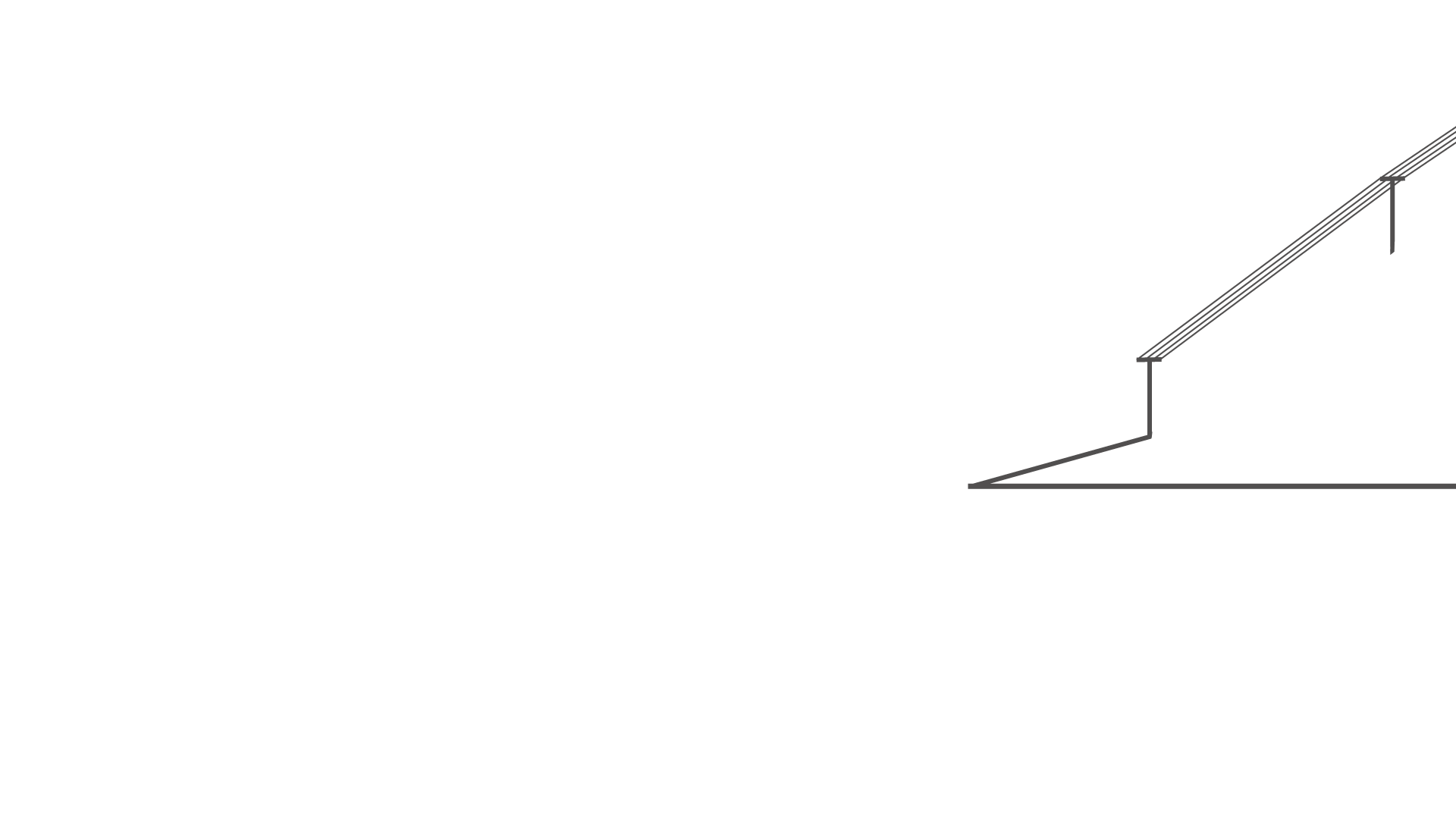 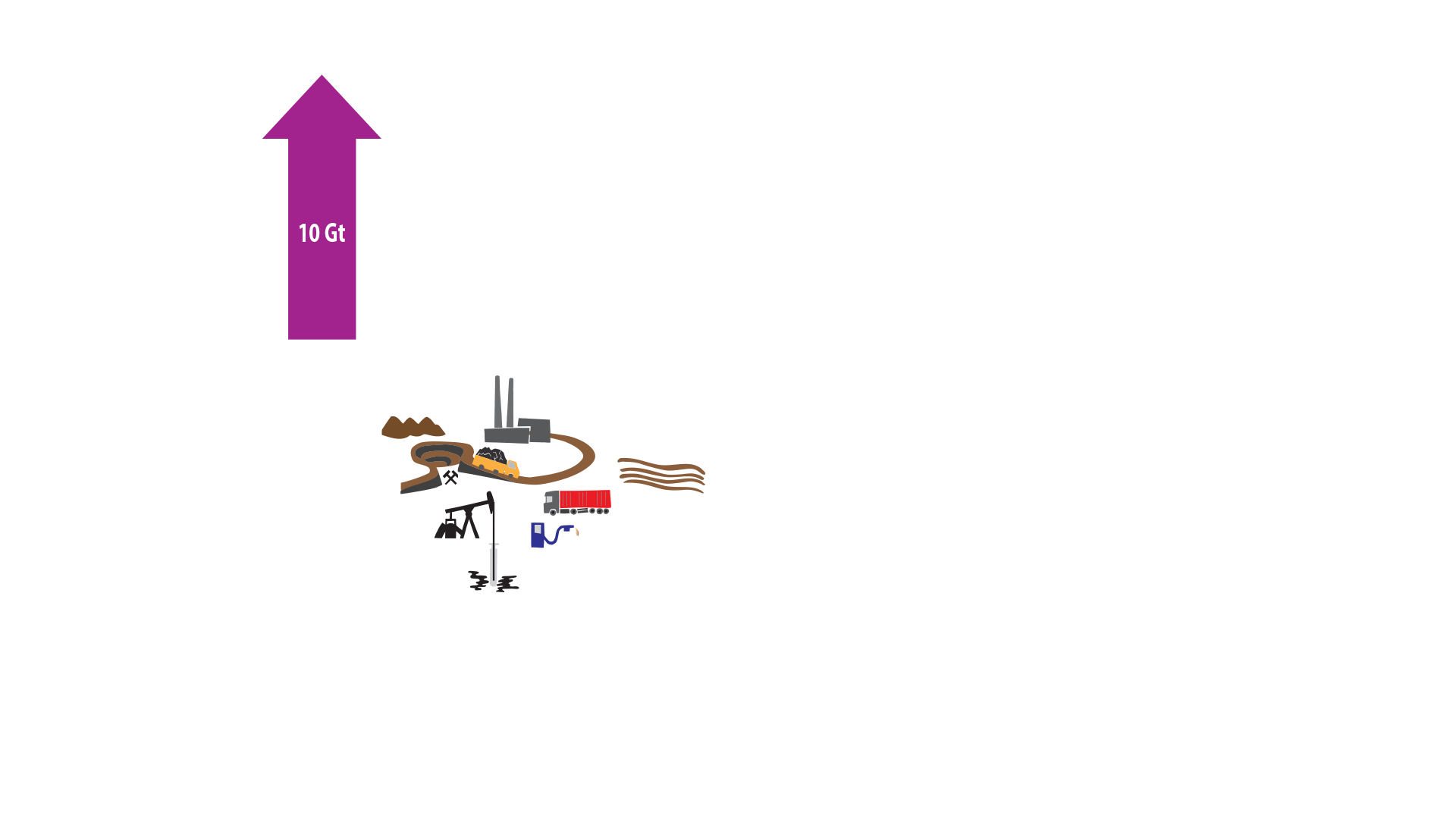 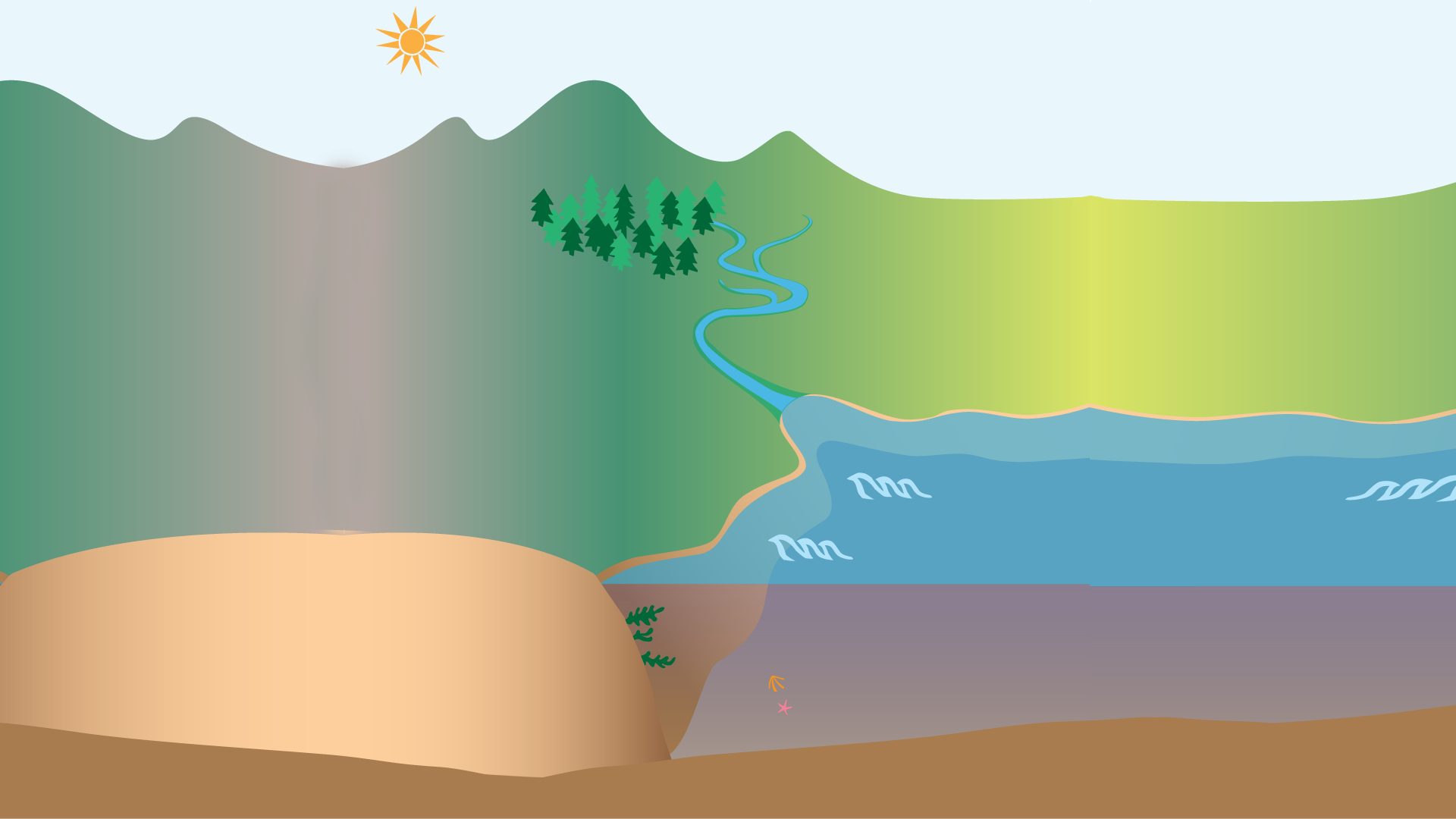 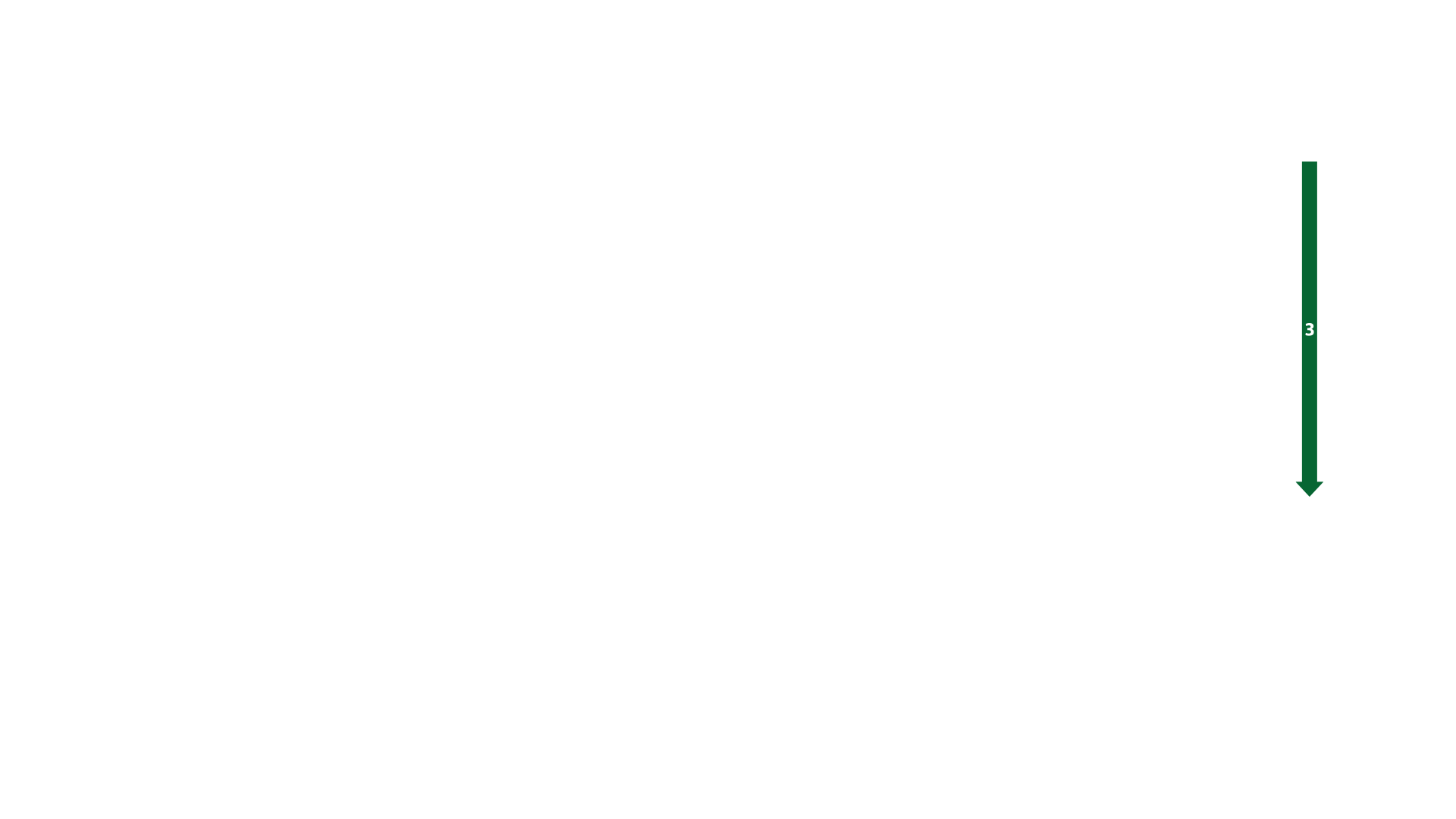 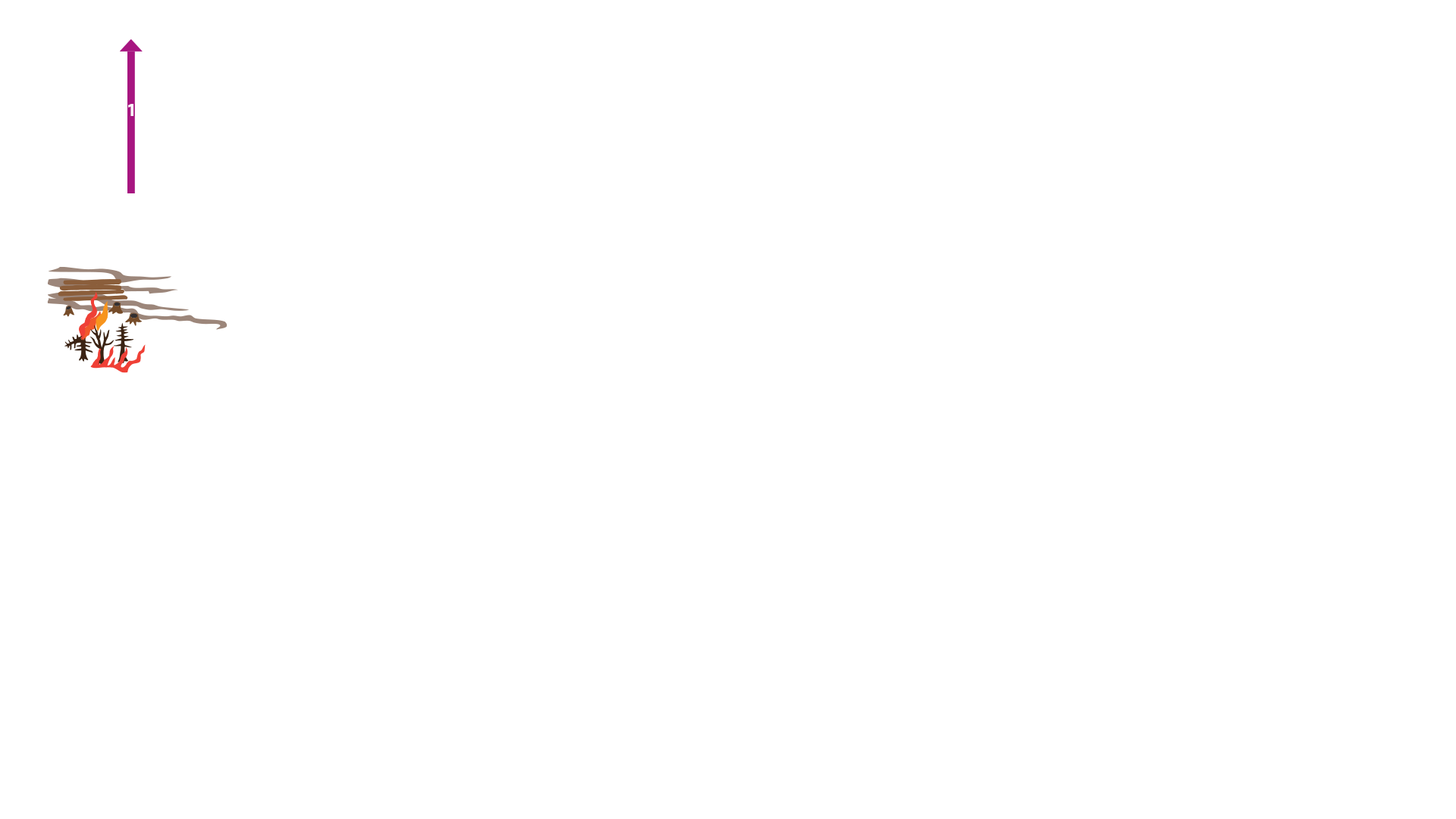 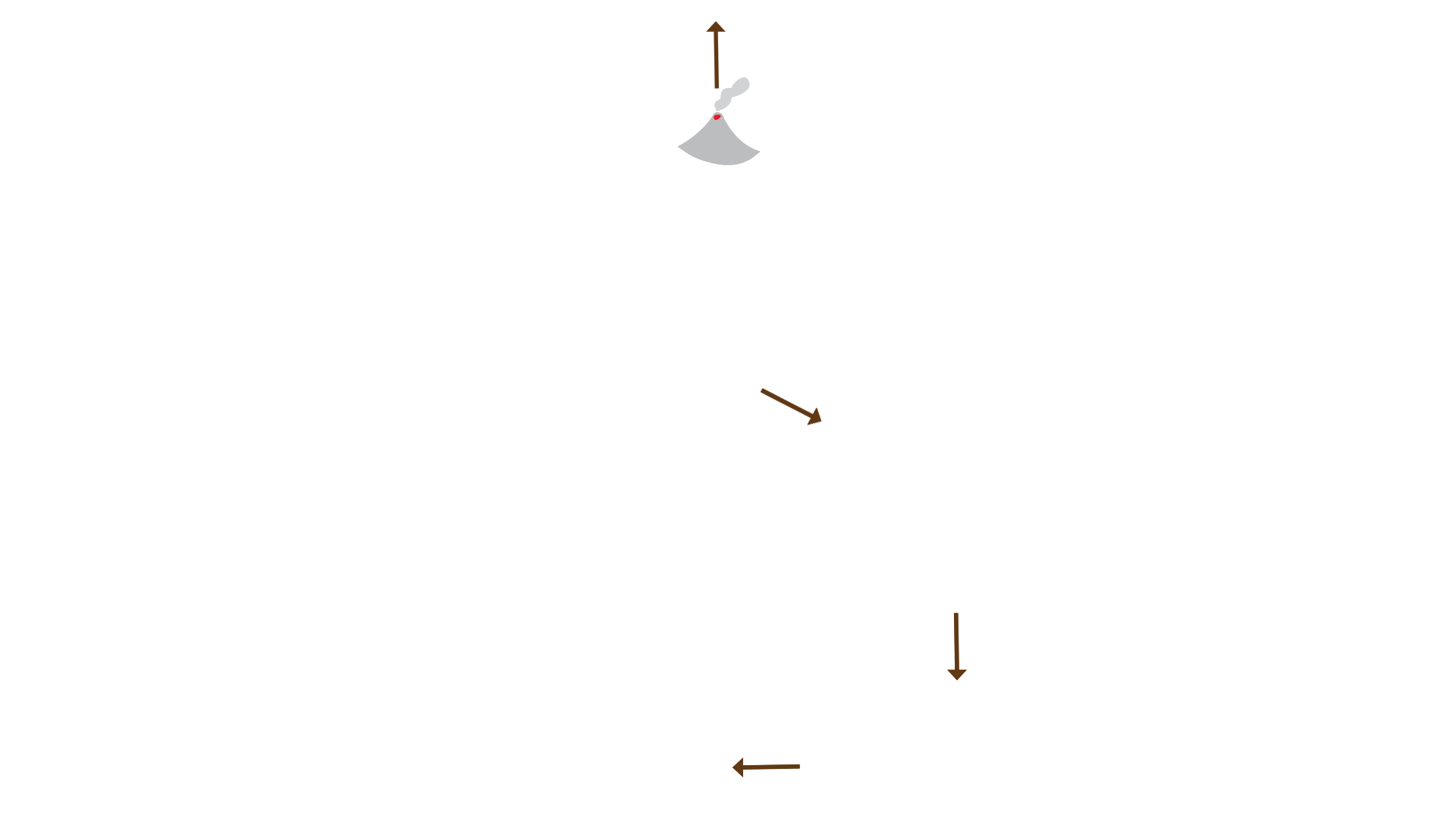 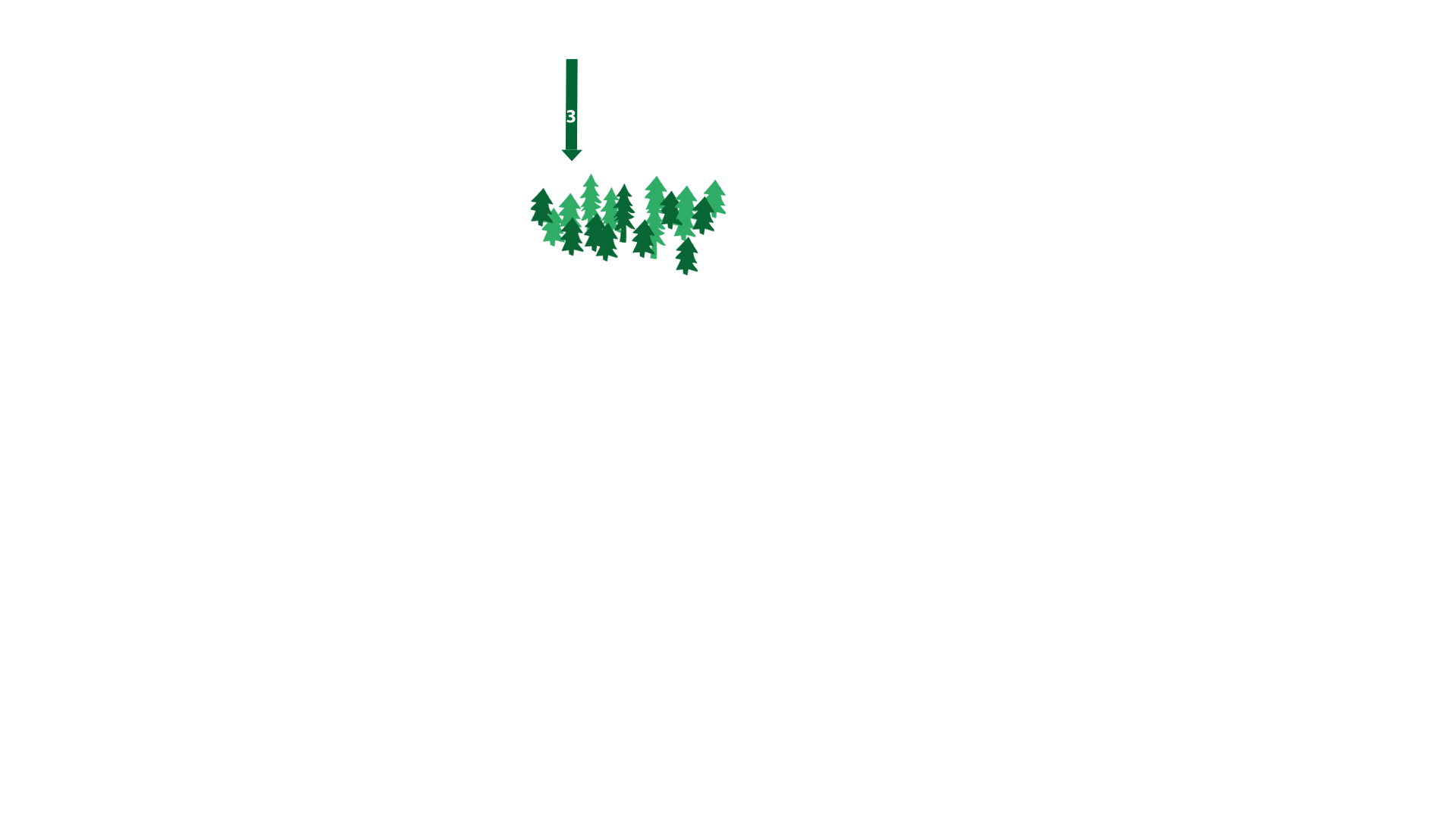 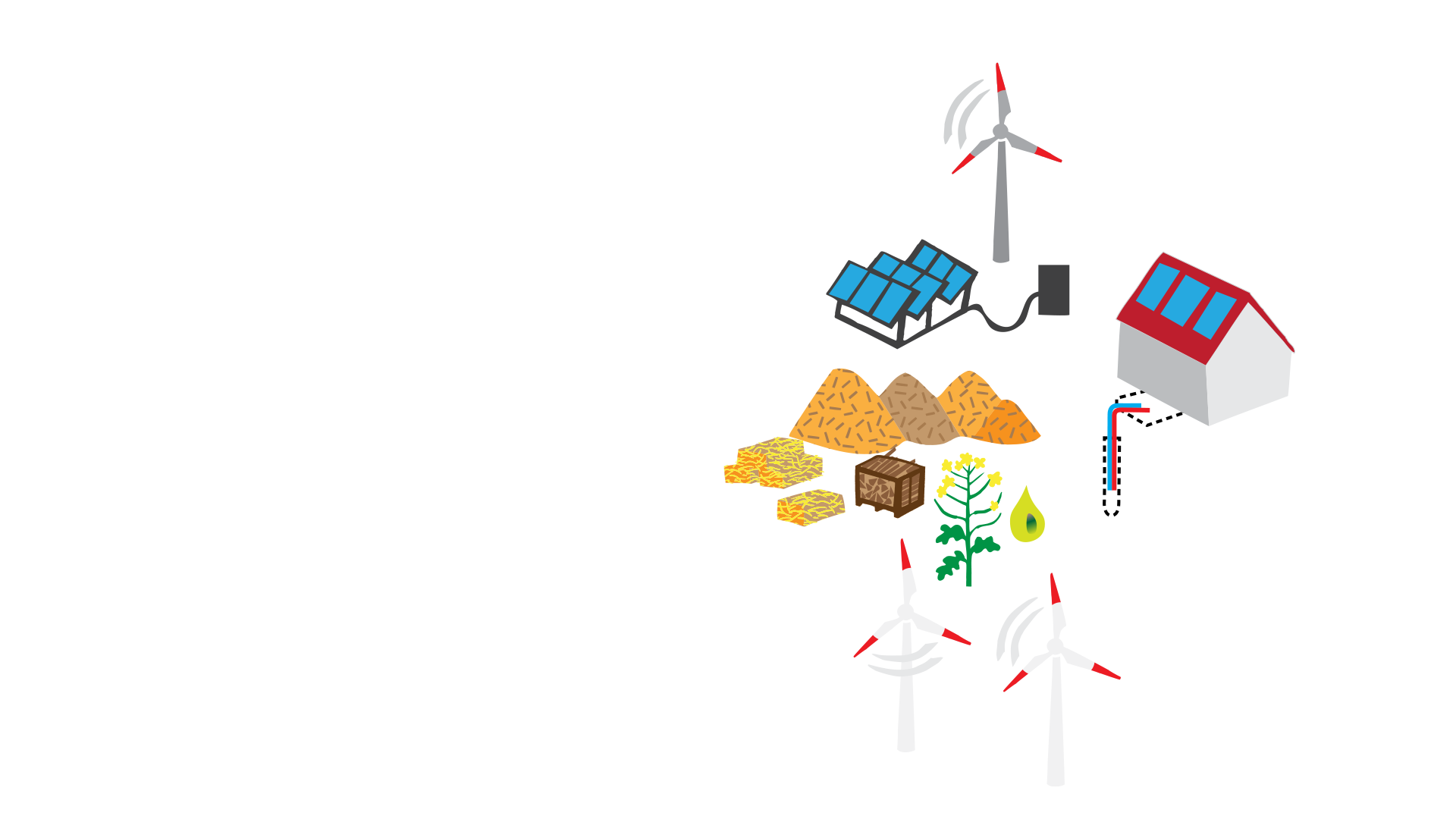 [Speaker Notes: SNÍMEK 1

geologický oběh uhlíku: V přírodních podmínkách by uhlíku bylo v soustavě ovzduší-půda-vegetace-oceán stále stejně. 
Přidává jej tam sice sopečná činnost, ale stejně uhlíku se ukládá na dno oceánu, zasouvá do hlubin zemské kůry 
a časem je opět uvolněno vulkanismem.]
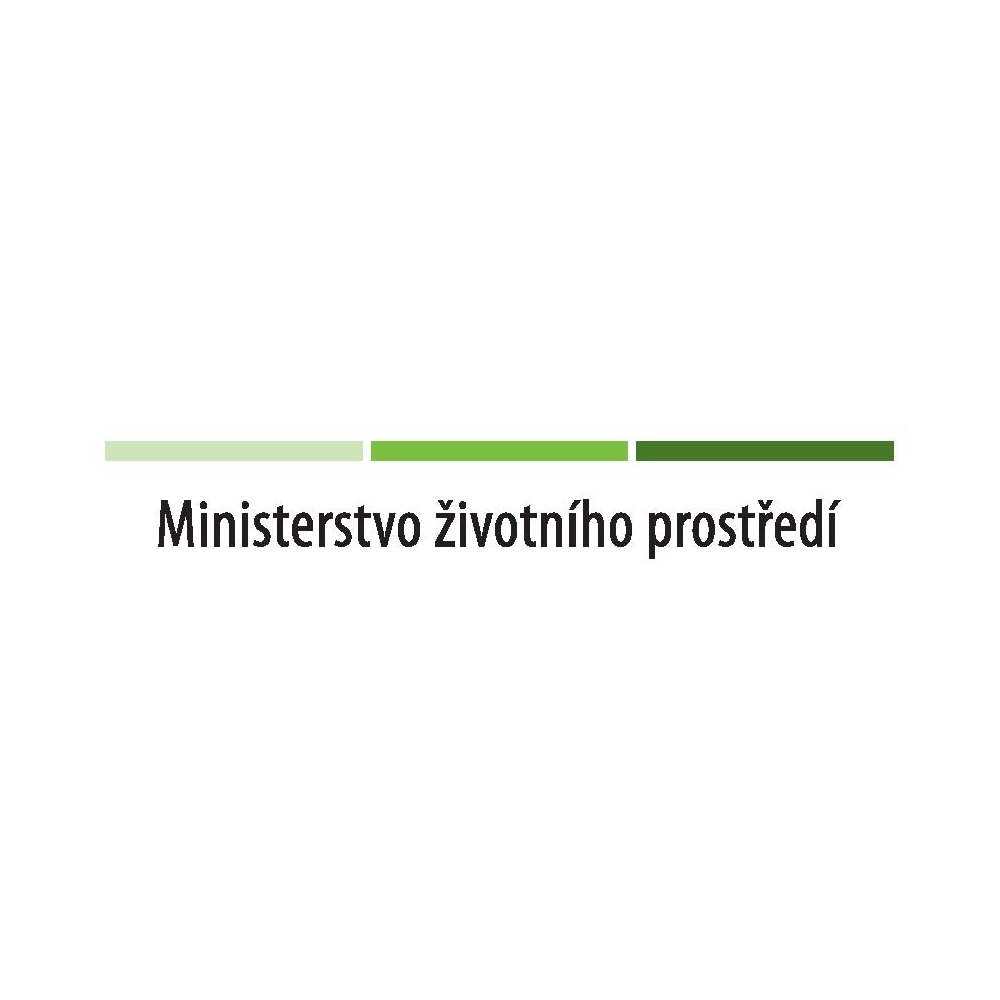 Projekt byl podpořen v grantovém řízení Ministerstva životního prostředí.  
Nemusí vyjadřovat stanoviska MŽP.
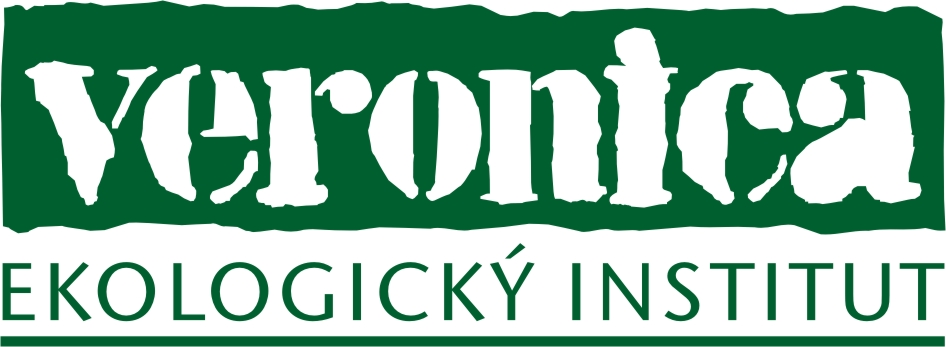 Chráníme klima a ukazujeme ostatním, jak na to.
www.veronica.cz/klima
[Speaker Notes: SNÍMEK 7 –
Jak přibývá skleníkových plynů, tak se oblast, odkud atmosféra dosálá až na zem, posouvá dolů, kde je vzduch teplejší. Sálání na zem, čili skleníkový jev, tím sílí. A naopak do vesmíru se dostává až záření z oblastí vyšších a chladnějších než kdysi.
Proto naše Země už nevrací všechno teplo, které získala ze slunce. Ponechává si 1 watt na metr čtvereční. Výsledkem je oteplování a klimatická krize.]